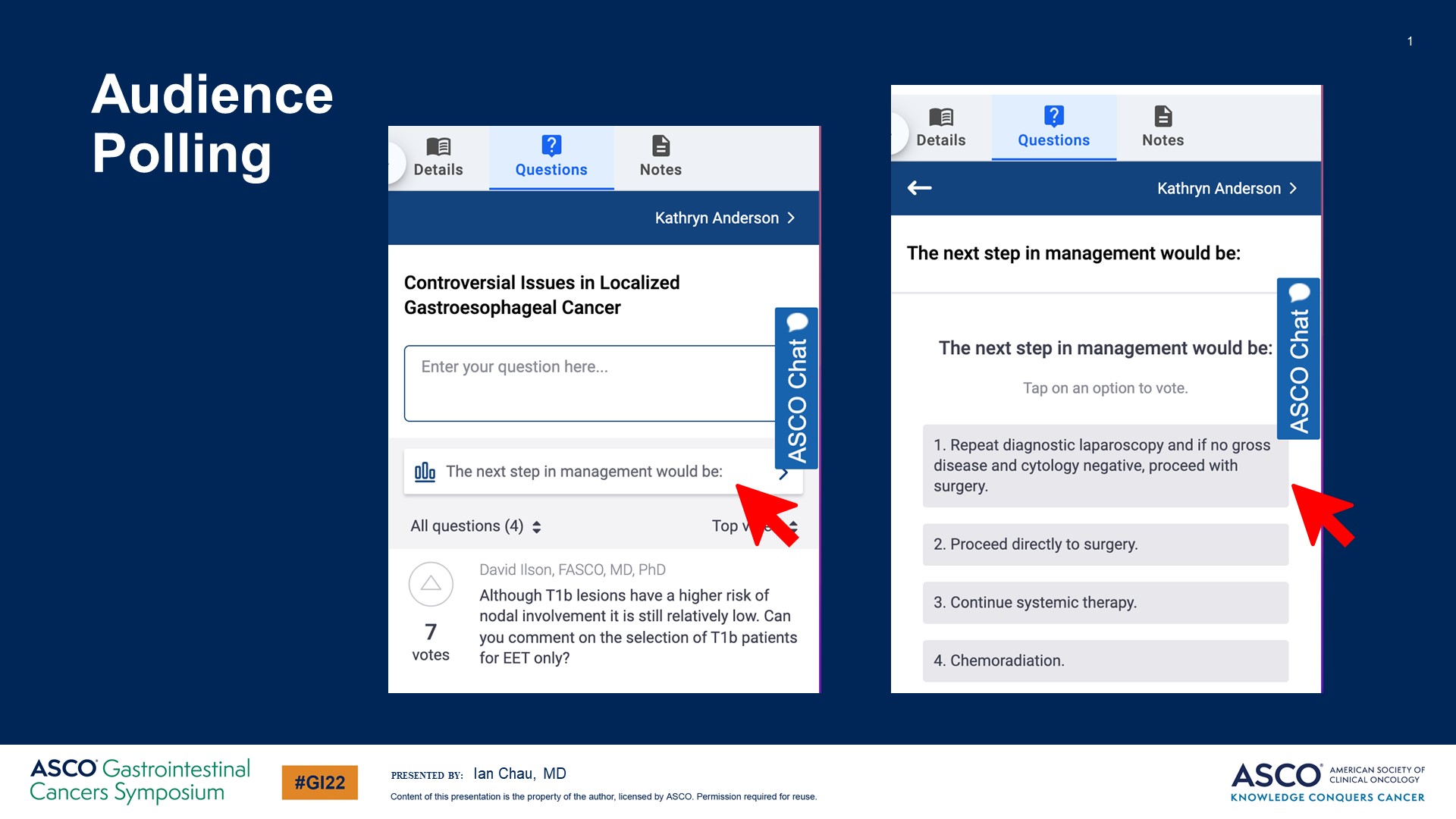 Audience <br />Polling
Content of this presentation is the property of the author, licensed by ASCO. Permission required for reuse.
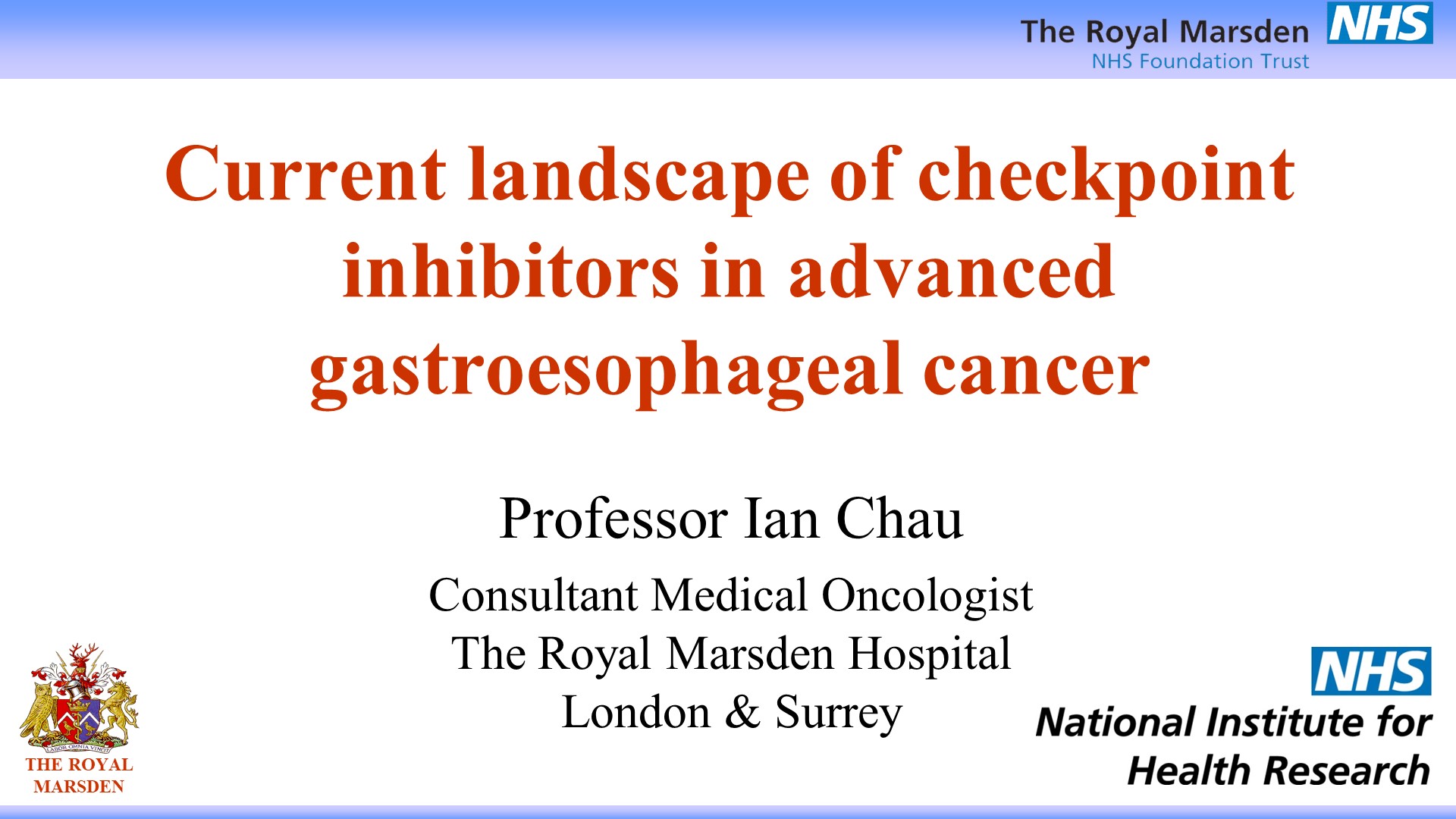 Current landscape of checkpoint inhibitors in advanced gastroesophageal cancer
Content of this presentation is the property of the author, licensed by ASCO. Permission required for reuse.
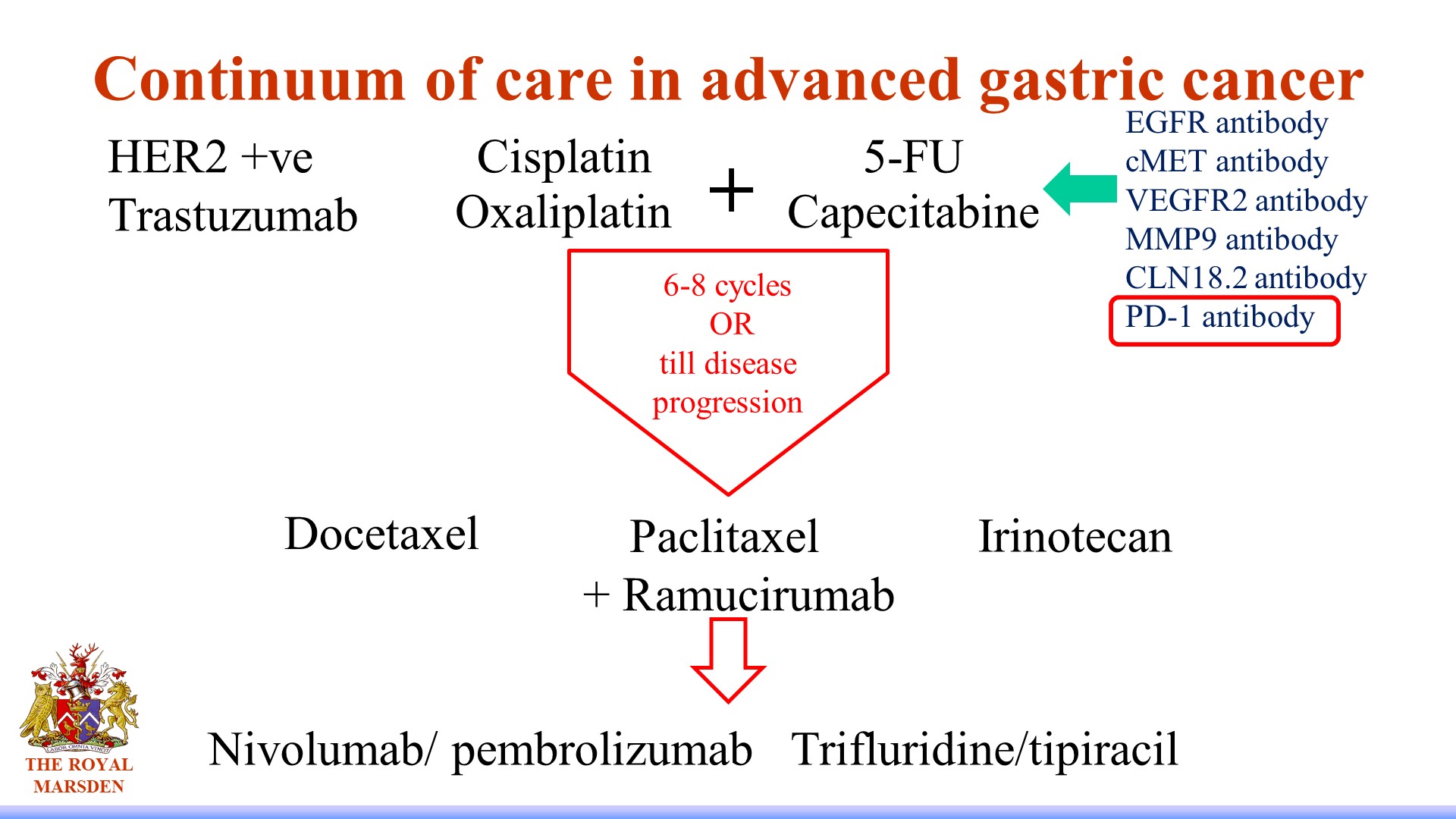 Continuum of care in advanced gastric cancer
Content of this presentation is the property of the author, licensed by ASCO. Permission required for reuse.
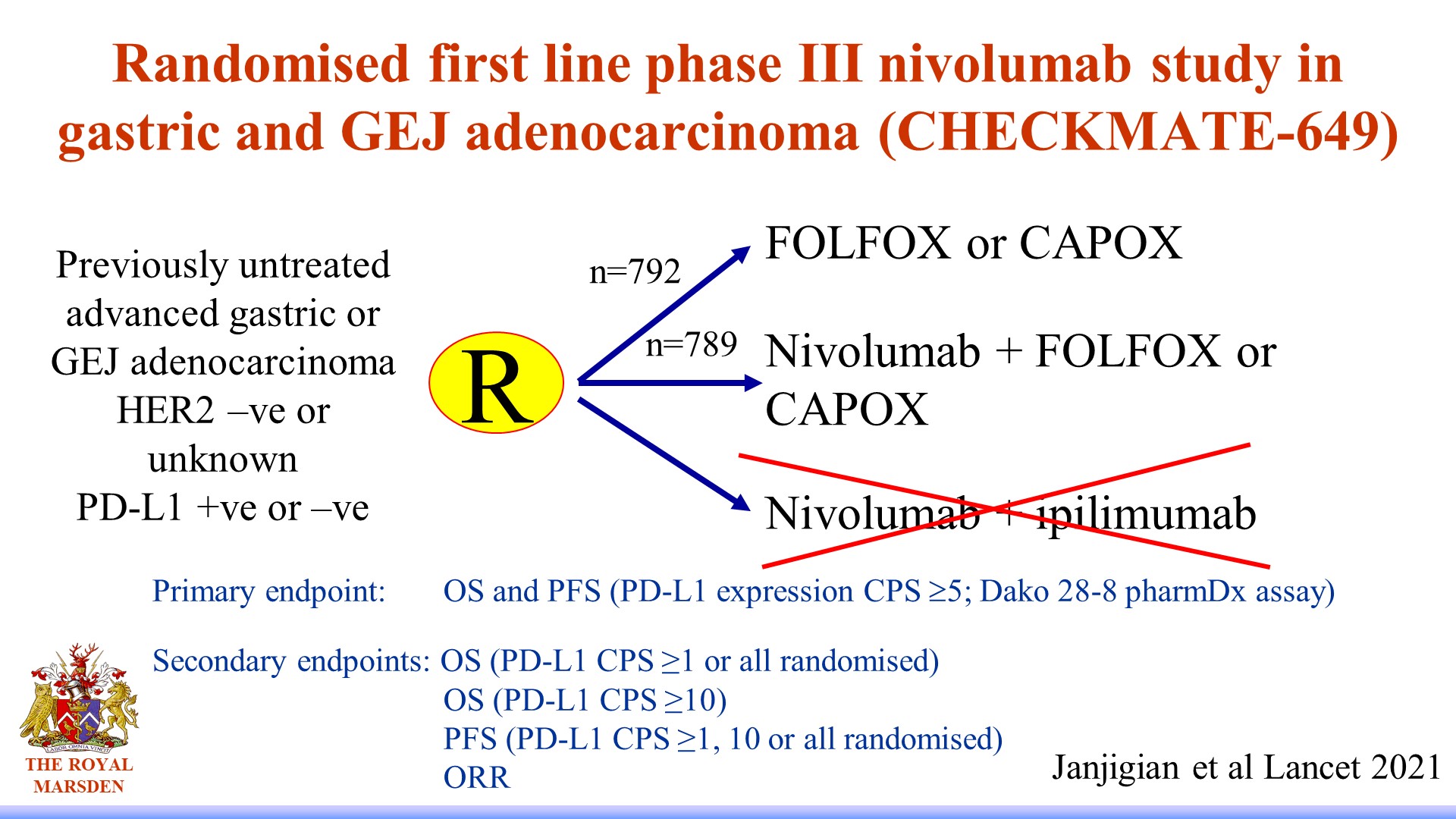 Randomised first line phase III nivolumab study in gastric and GEJ adenocarcinoma (CHECKMATE-649)
Content of this presentation is the property of the author, licensed by ASCO. Permission required for reuse.
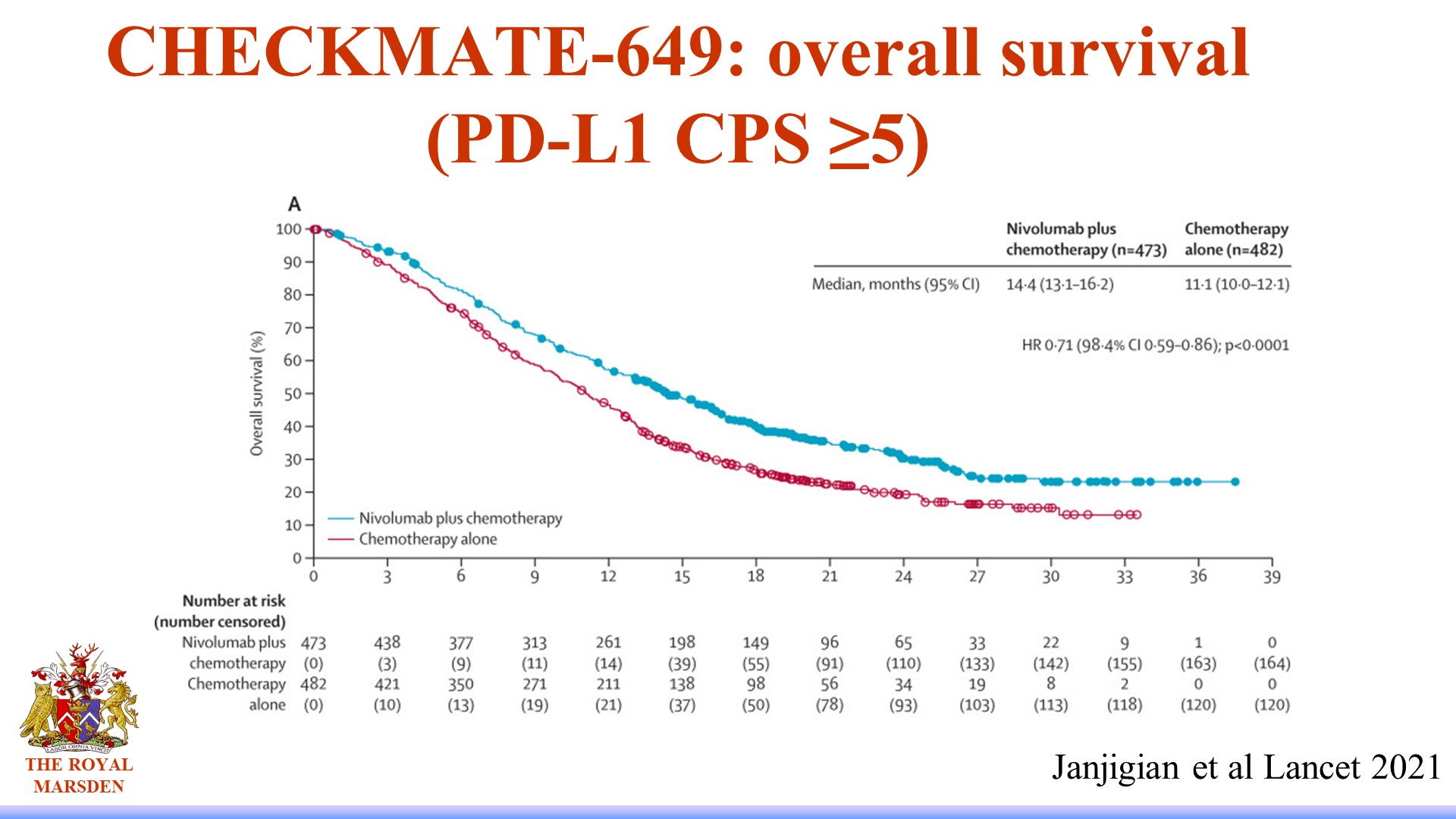 CHECKMATE-649: overall survival (PD-L1 CPS ≥5)
Content of this presentation is the property of the author, licensed by ASCO. Permission required for reuse.
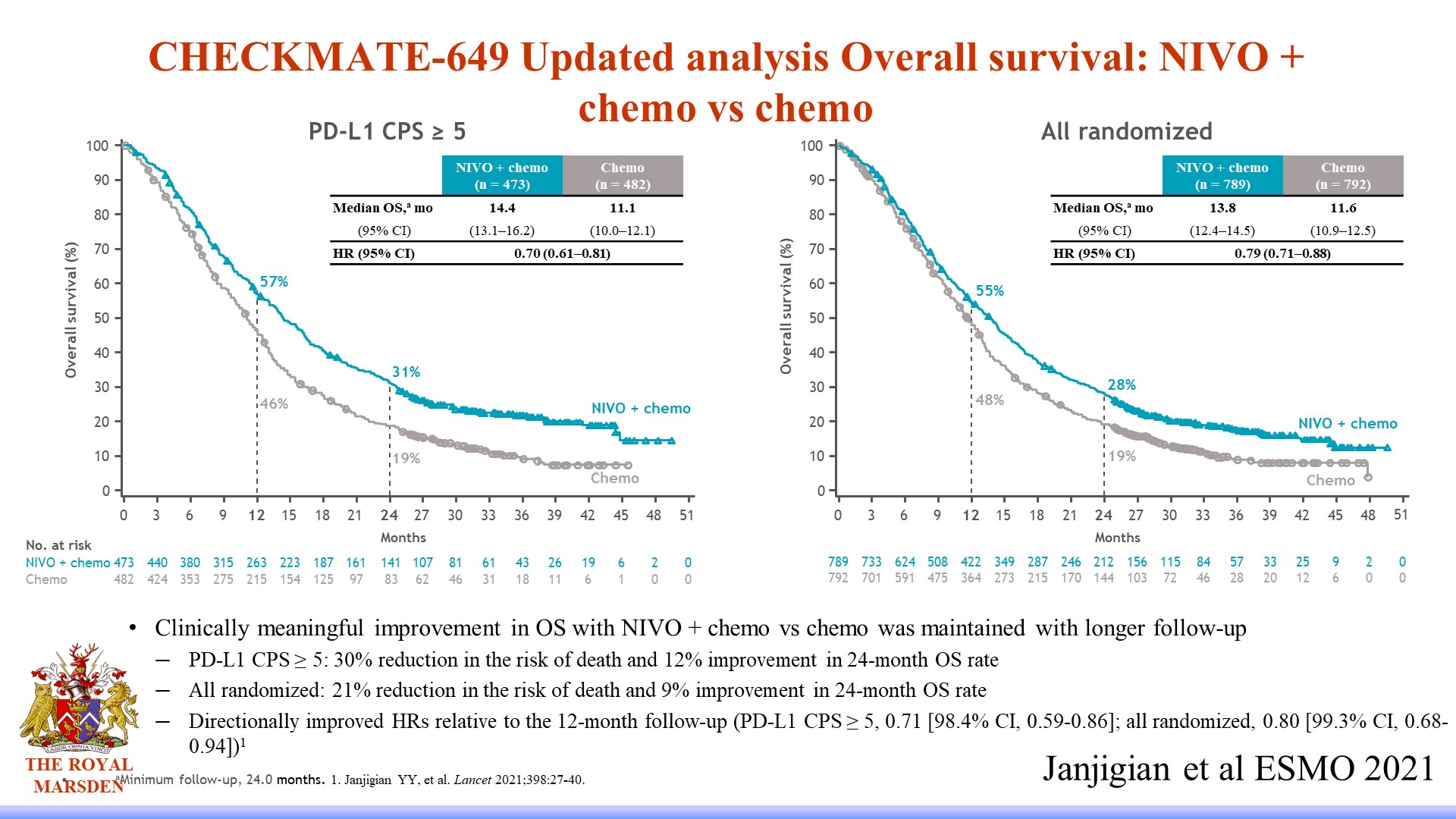 CHECKMATE-649 Updated analysis Overall survival: NIVO + chemo vs chemo
Content of this presentation is the property of the author, licensed by ASCO. Permission required for reuse.
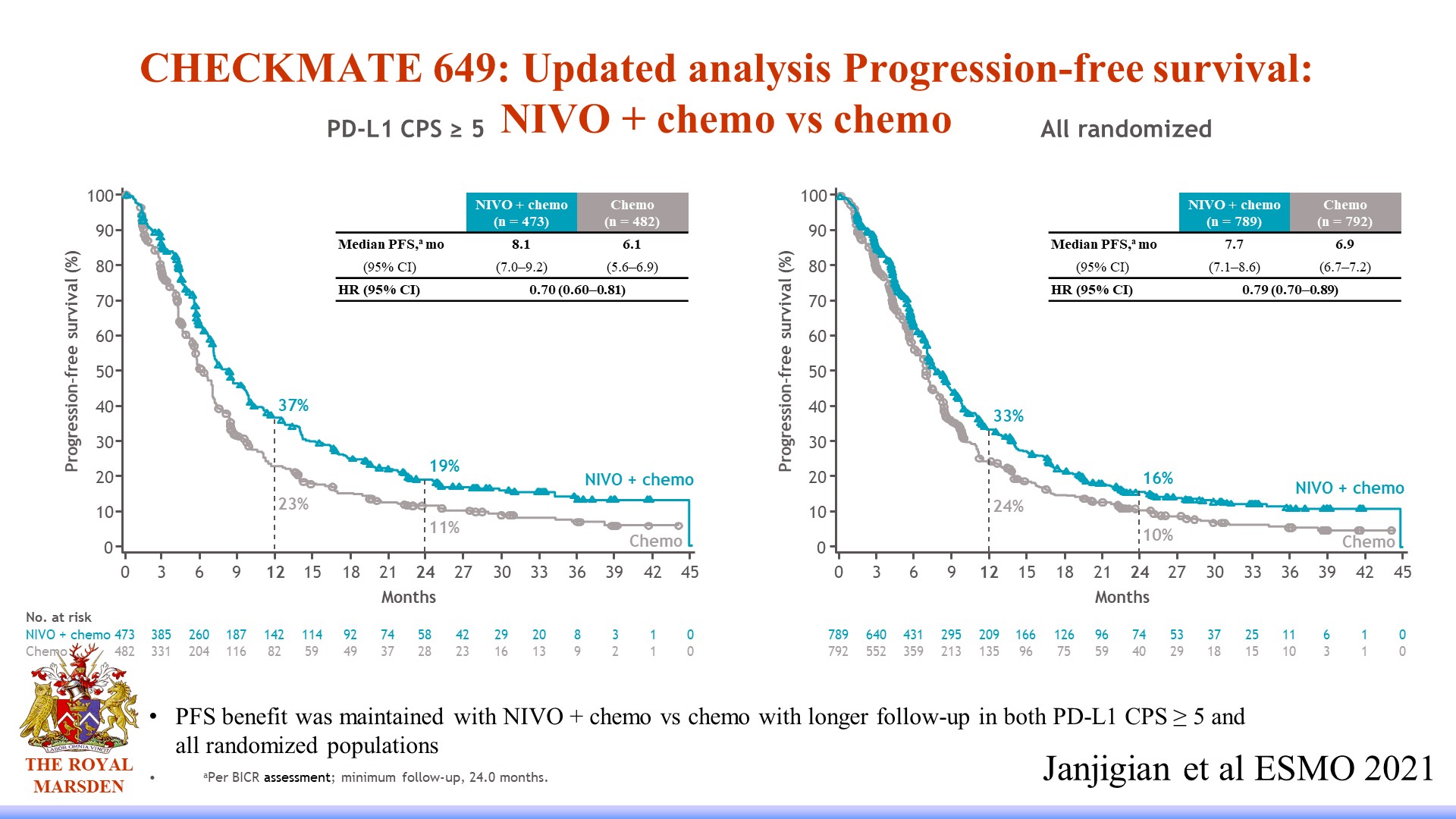 CHECKMATE 649: Updated analysis Progression-free survival: NIVO + chemo vs chemo
Content of this presentation is the property of the author, licensed by ASCO. Permission required for reuse.
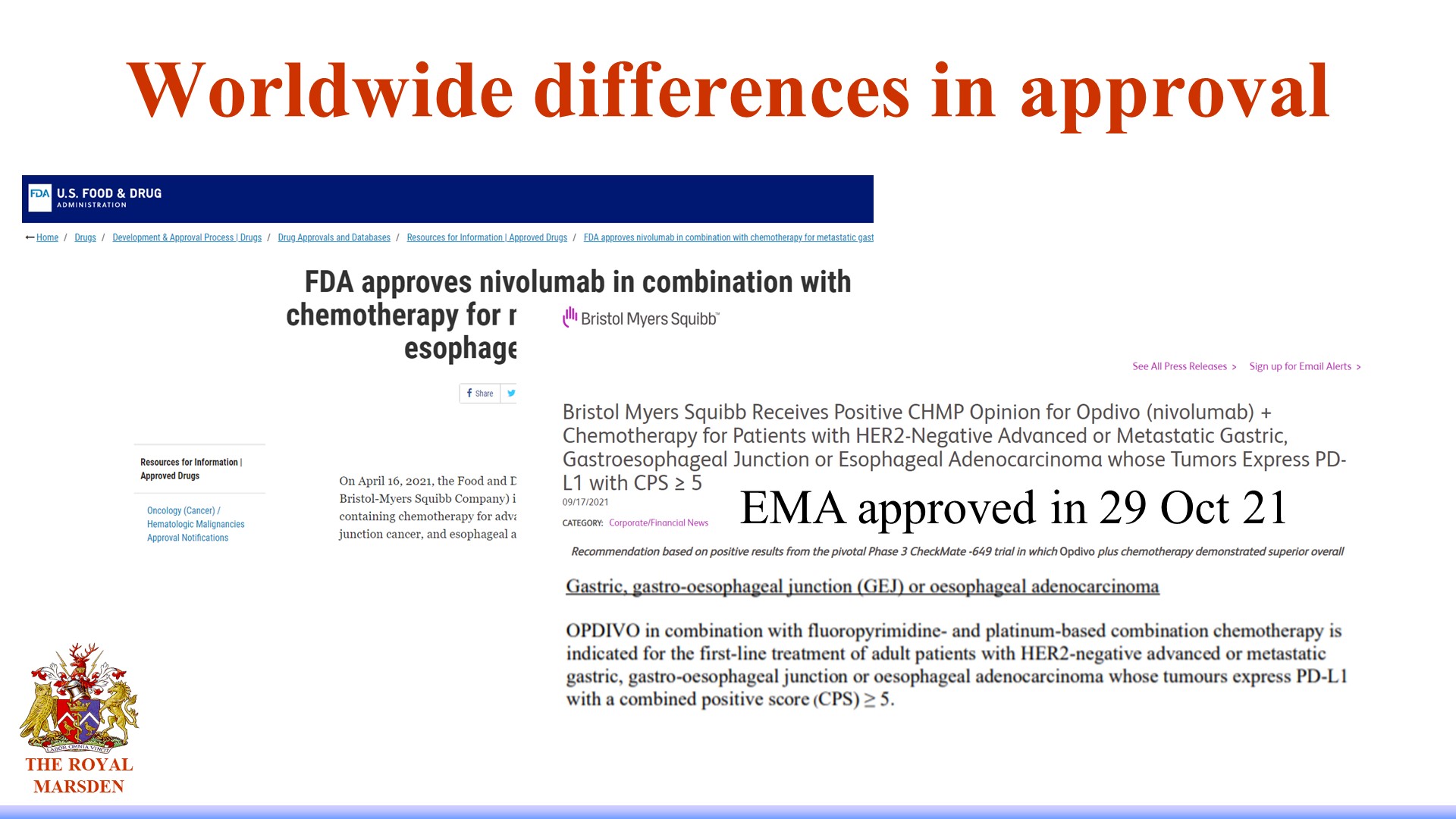 Worldwide differences in approval
Content of this presentation is the property of the author, licensed by ASCO. Permission required for reuse.
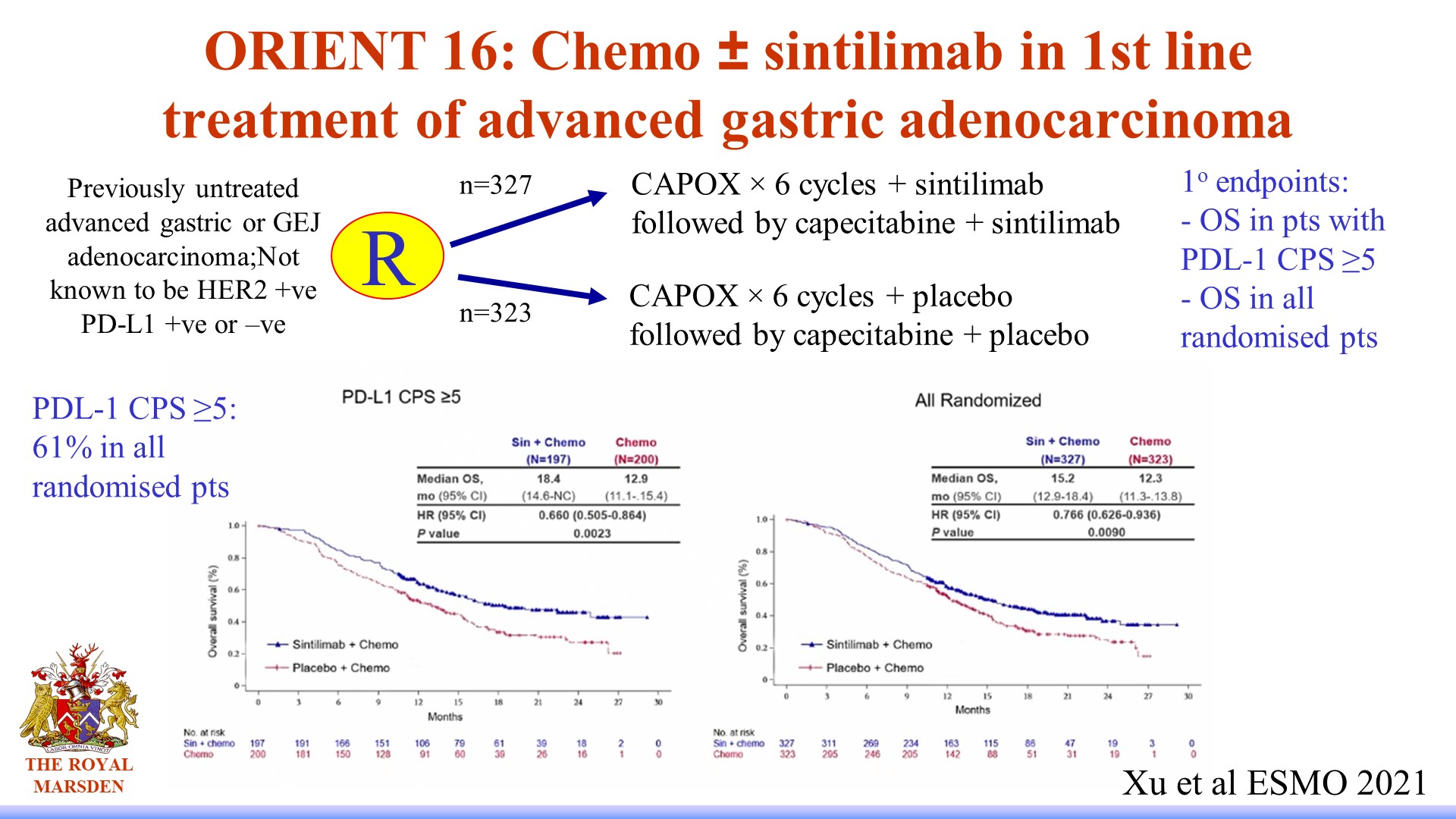 ORIENT 16: Chemo ± sintilimab in 1st line treatment of advanced gastric adenocarcinoma
Content of this presentation is the property of the author, licensed by ASCO. Permission required for reuse.
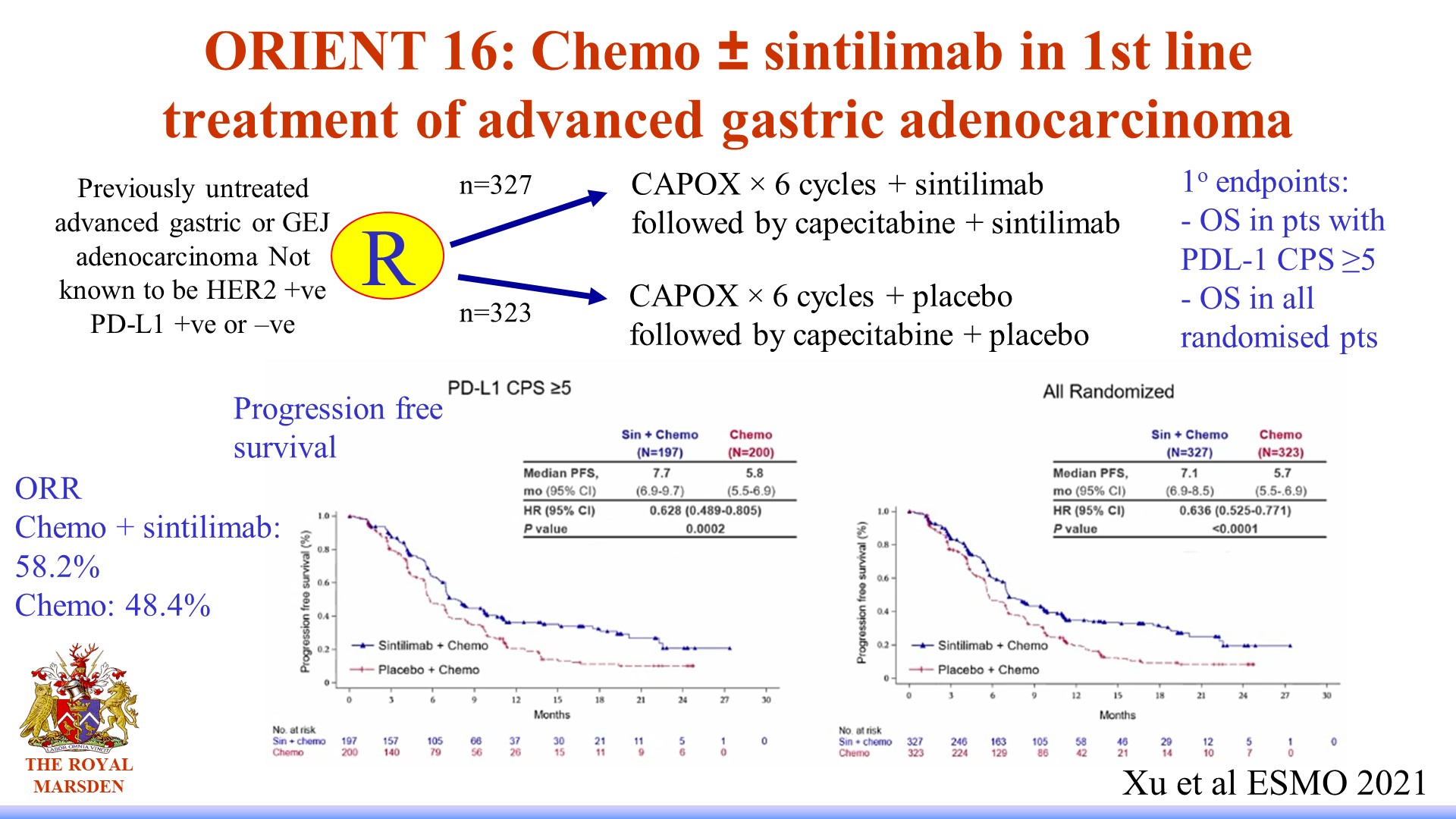 ORIENT 16: Chemo ± sintilimab in 1st line treatment of advanced gastric adenocarcinoma
Content of this presentation is the property of the author, licensed by ASCO. Permission required for reuse.
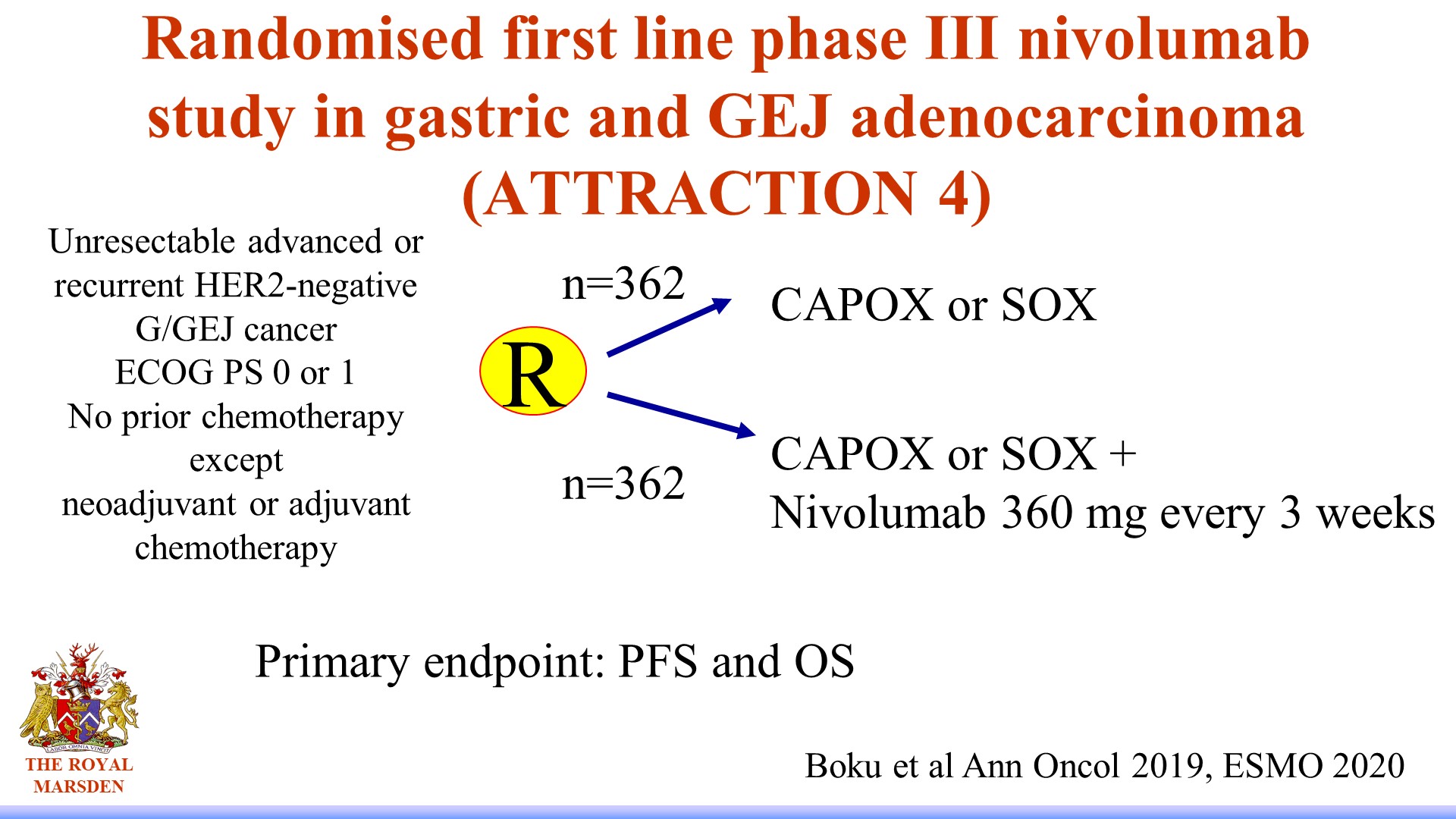 Randomised first line phase III nivolumab study in gastric and GEJ adenocarcinoma (ATTRACTION 4)
Content of this presentation is the property of the author, licensed by ASCO. Permission required for reuse.
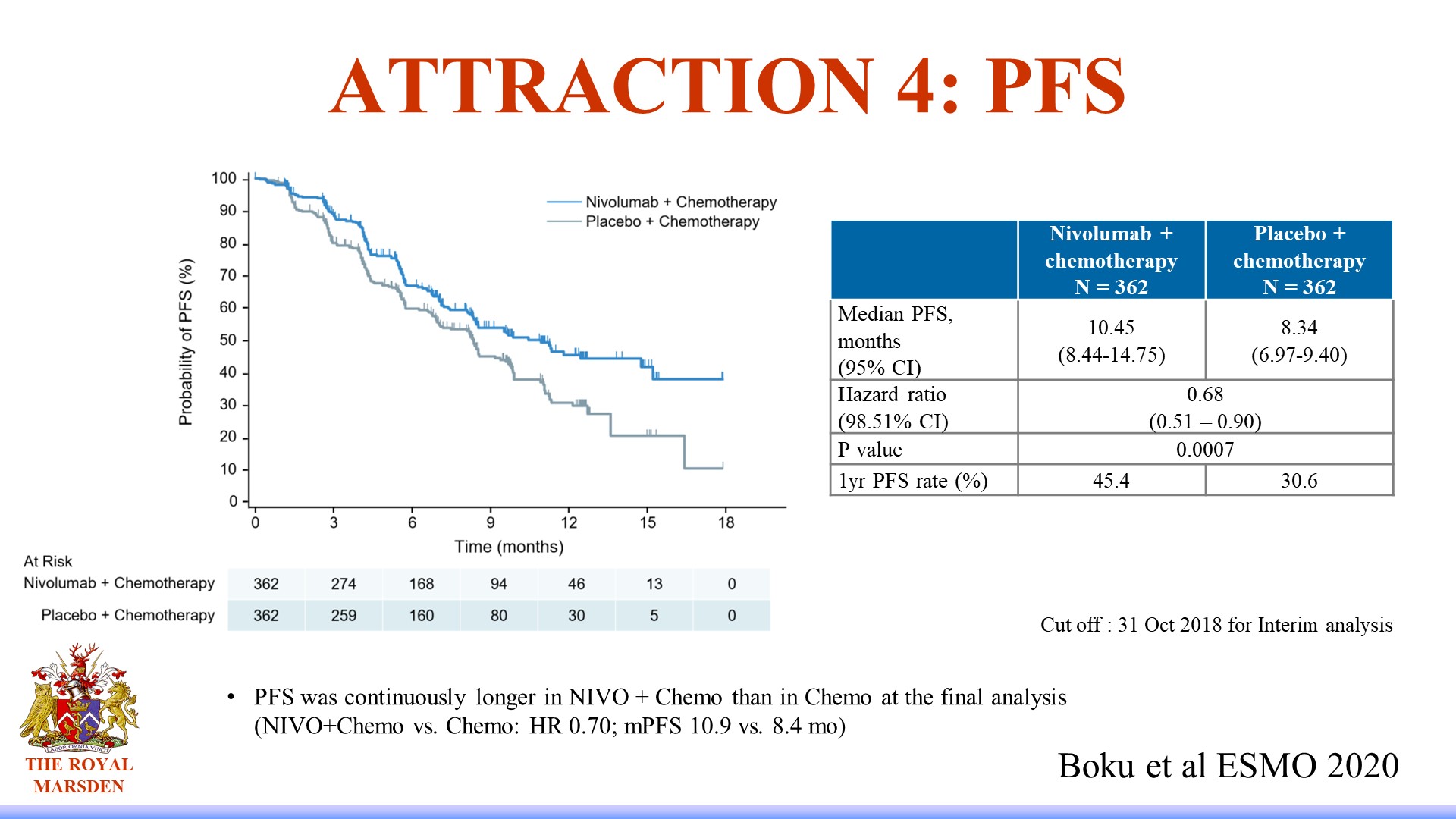 ATTRACTION 4: PFS
Content of this presentation is the property of the author, licensed by ASCO. Permission required for reuse.
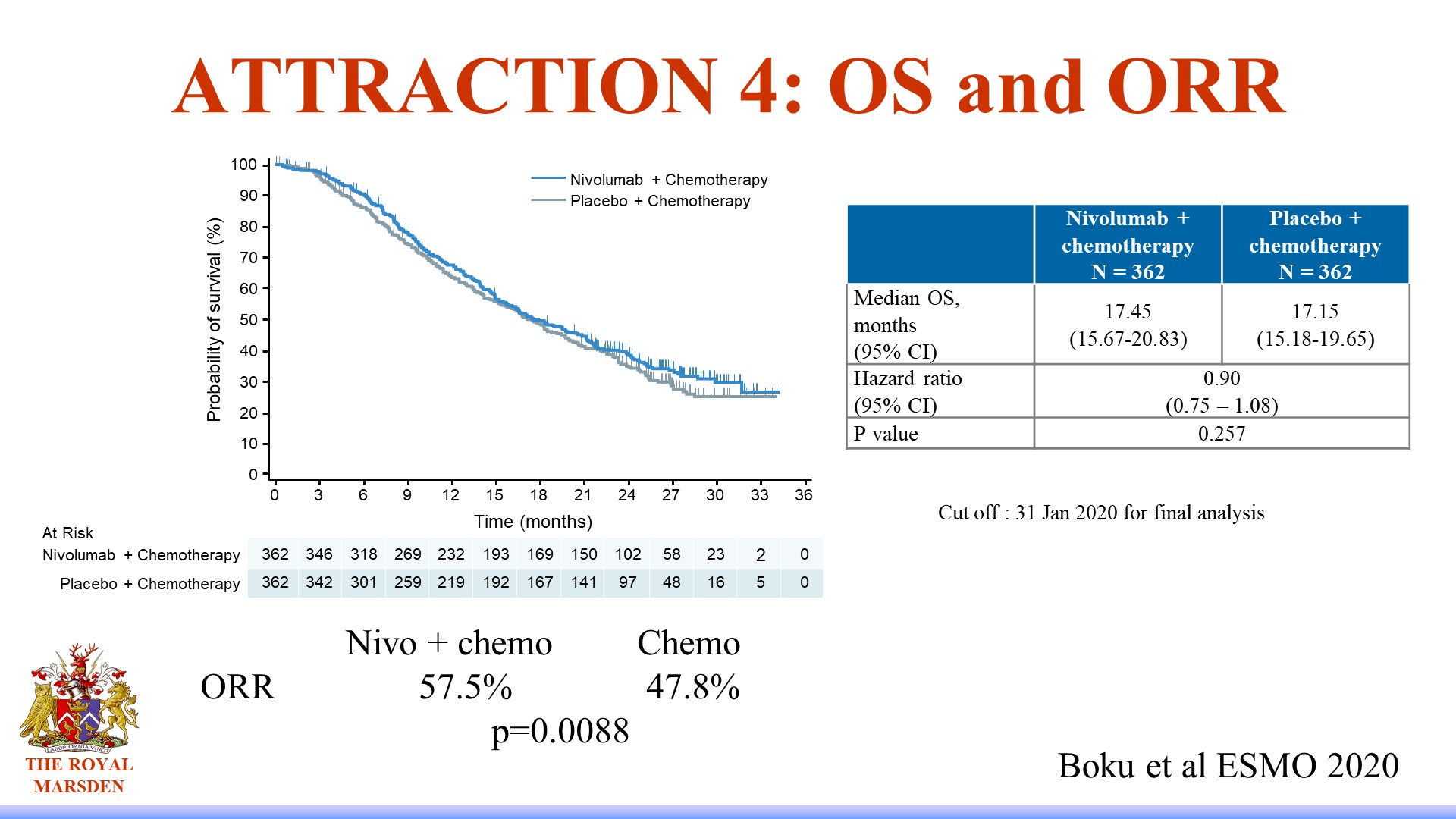 ATTRACTION 4: OS and ORR
Content of this presentation is the property of the author, licensed by ASCO. Permission required for reuse.
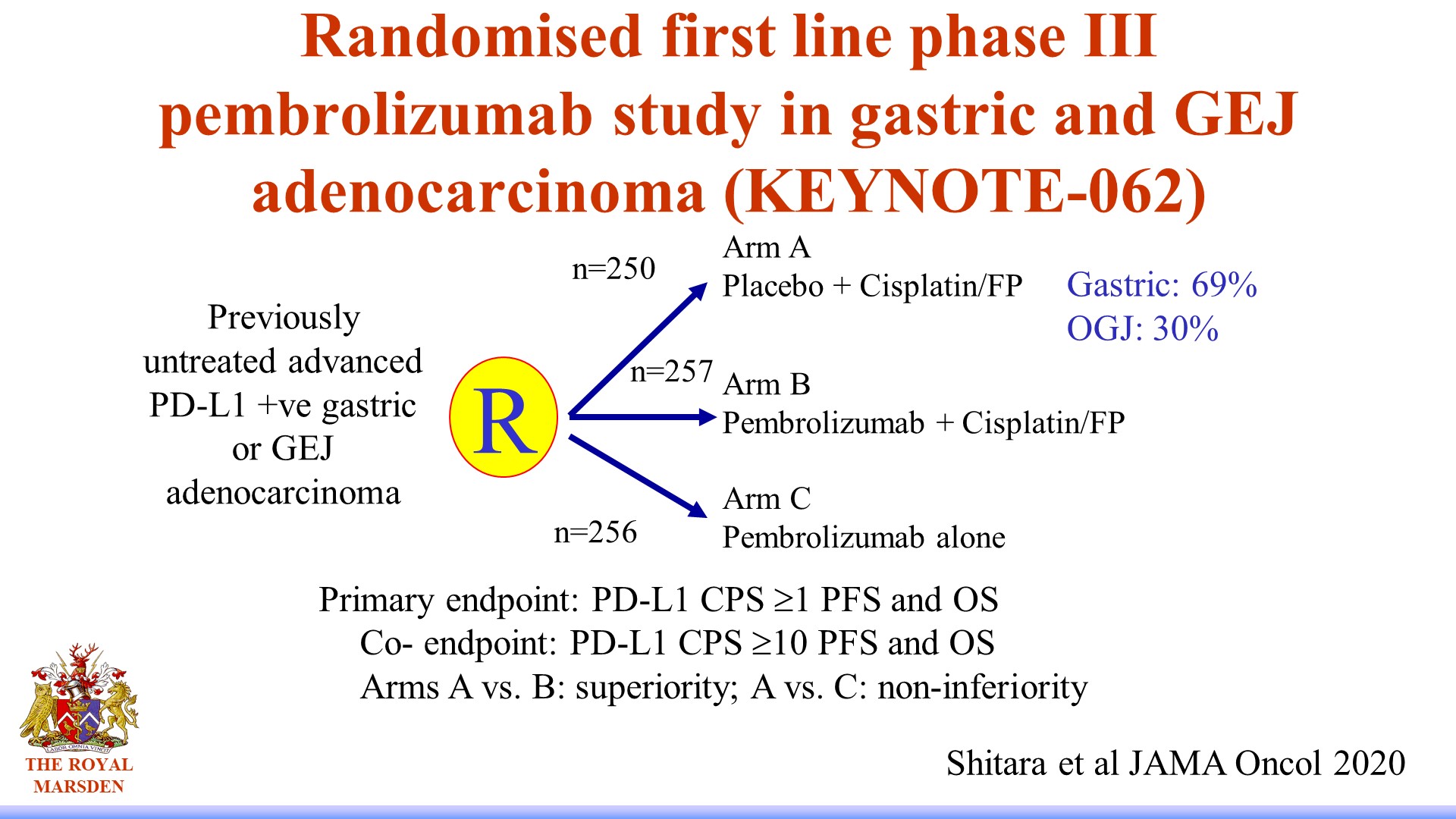 Randomised first line phase III pembrolizumab study in gastric and GEJ adenocarcinoma (KEYNOTE-062)
Content of this presentation is the property of the author, licensed by ASCO. Permission required for reuse.
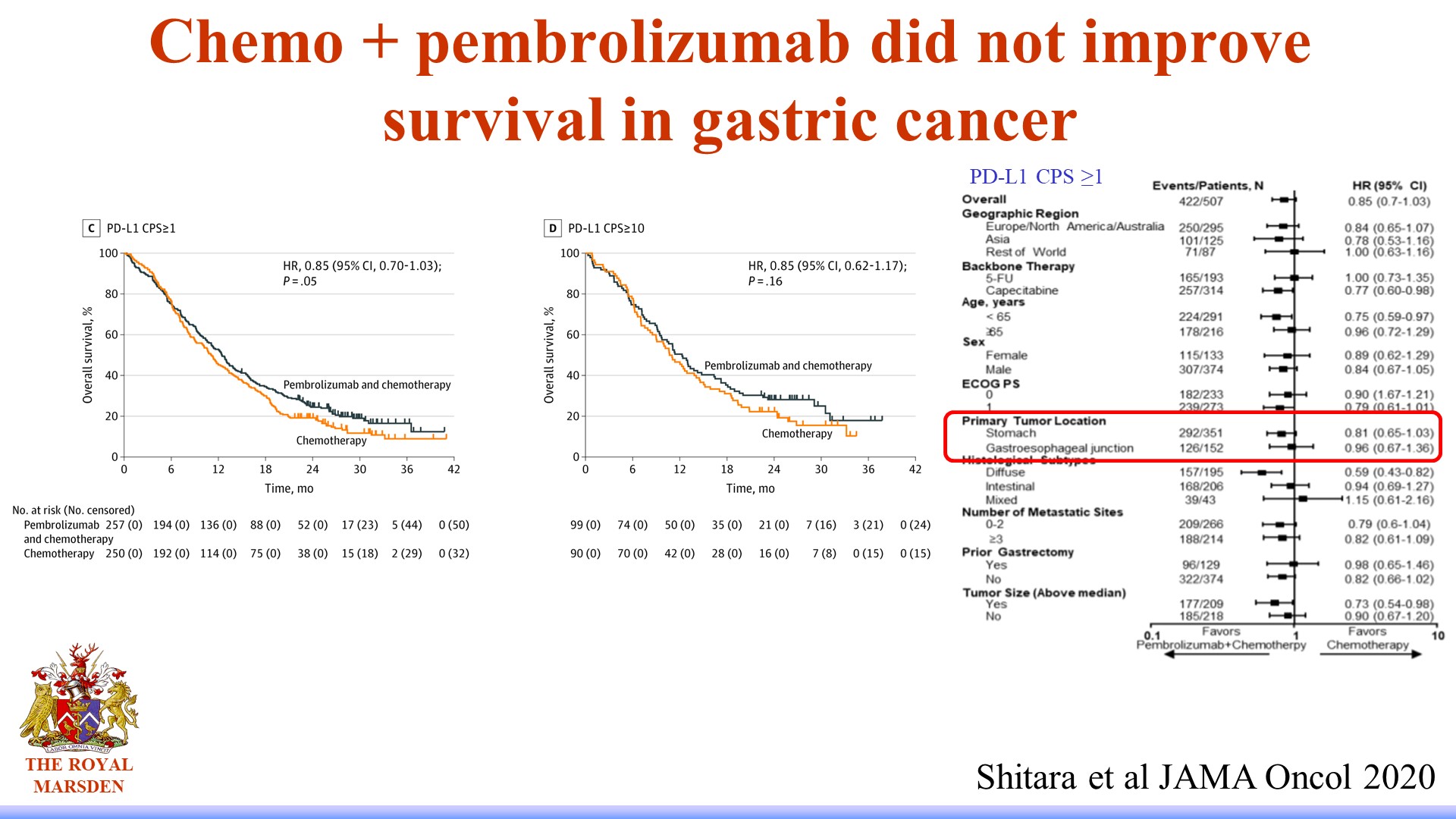 Chemo + pembrolizumab did not improve survival in gastric cancer
Content of this presentation is the property of the author, licensed by ASCO. Permission required for reuse.
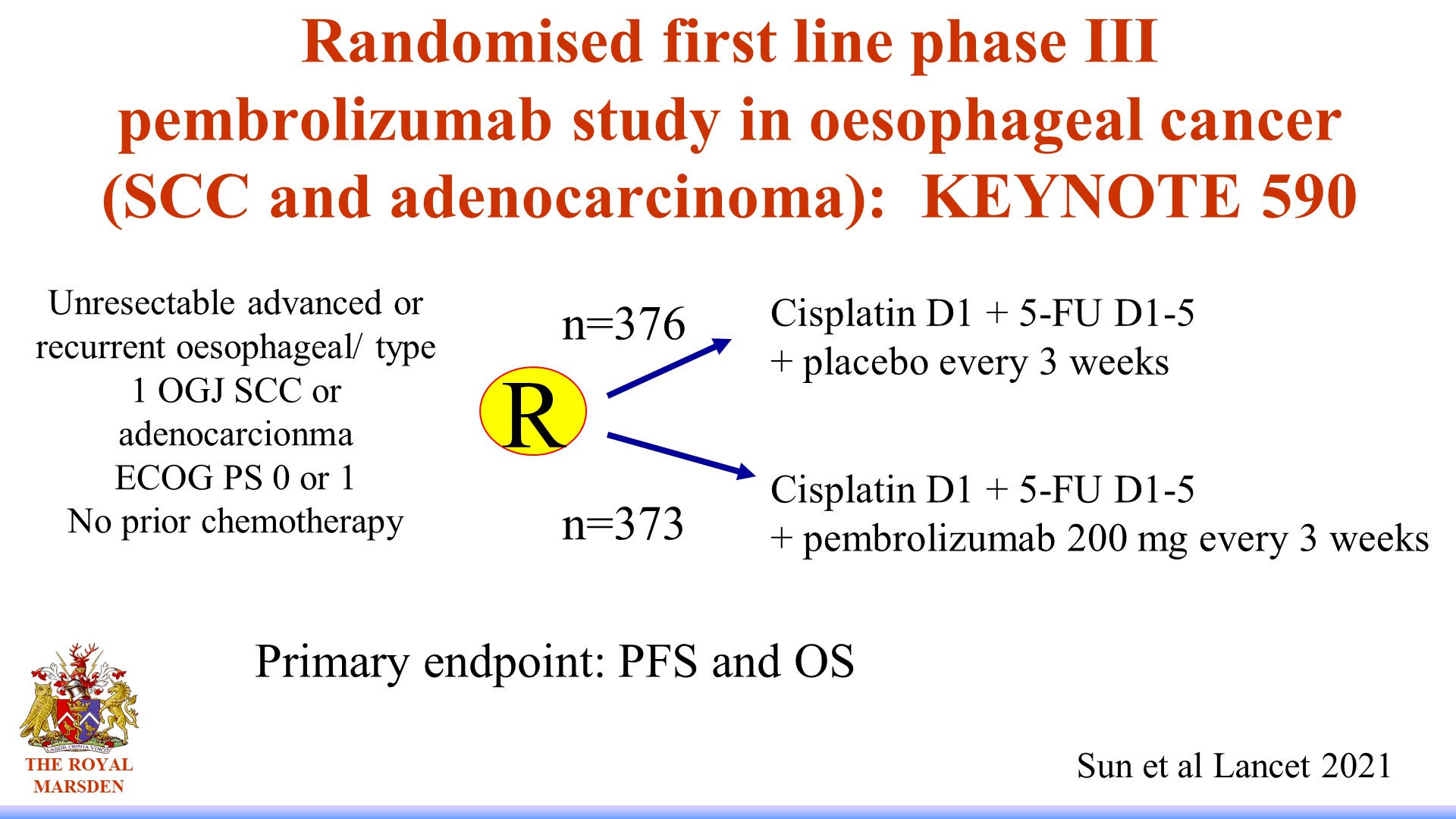 Randomised first line phase III pembrolizumab study in oesophageal cancer (SCC and adenocarcinoma):  KEYNOTE 590
Content of this presentation is the property of the author, licensed by ASCO. Permission required for reuse.
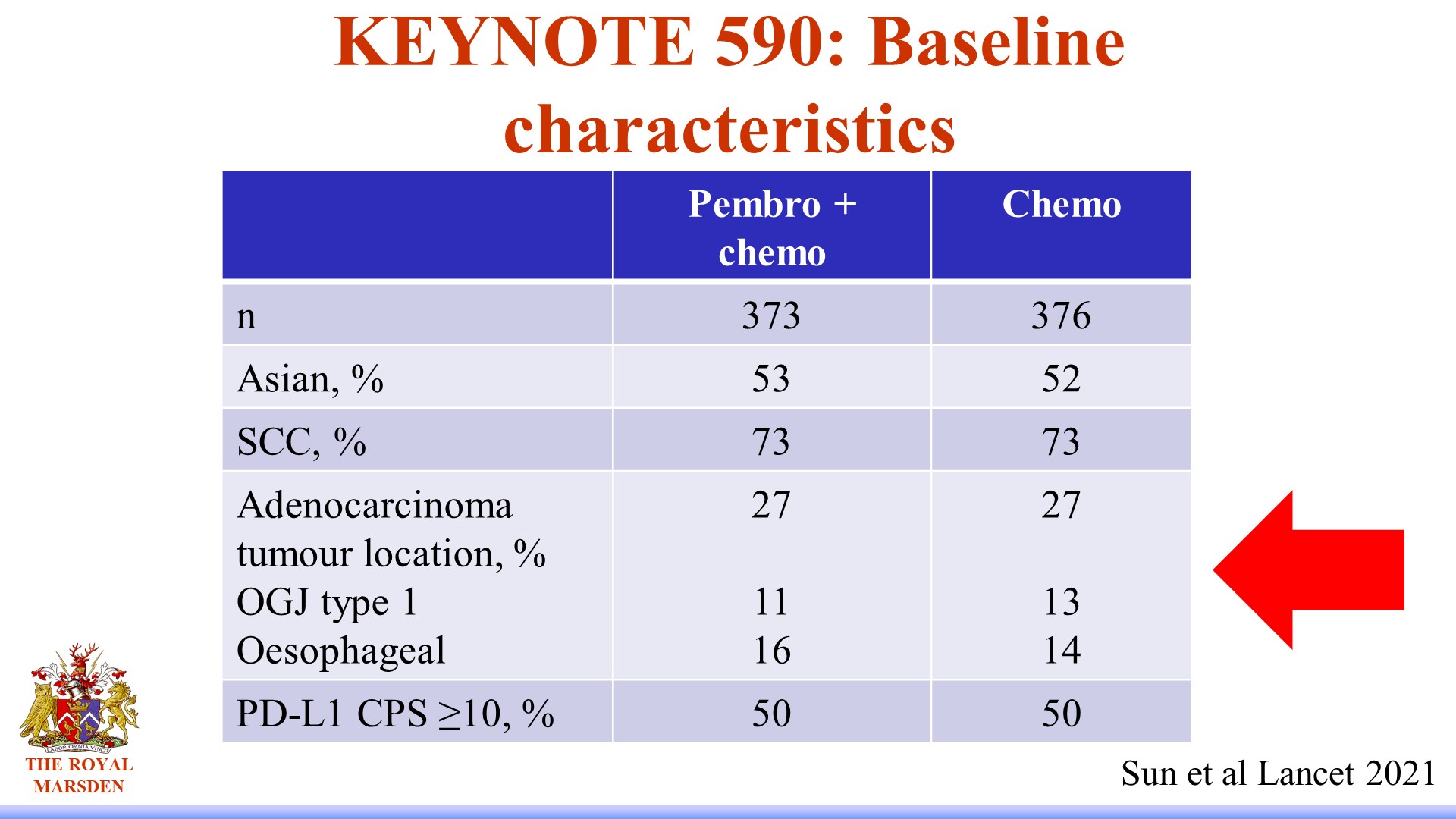 KEYNOTE 590: Baseline characteristics
Content of this presentation is the property of the author, licensed by ASCO. Permission required for reuse.
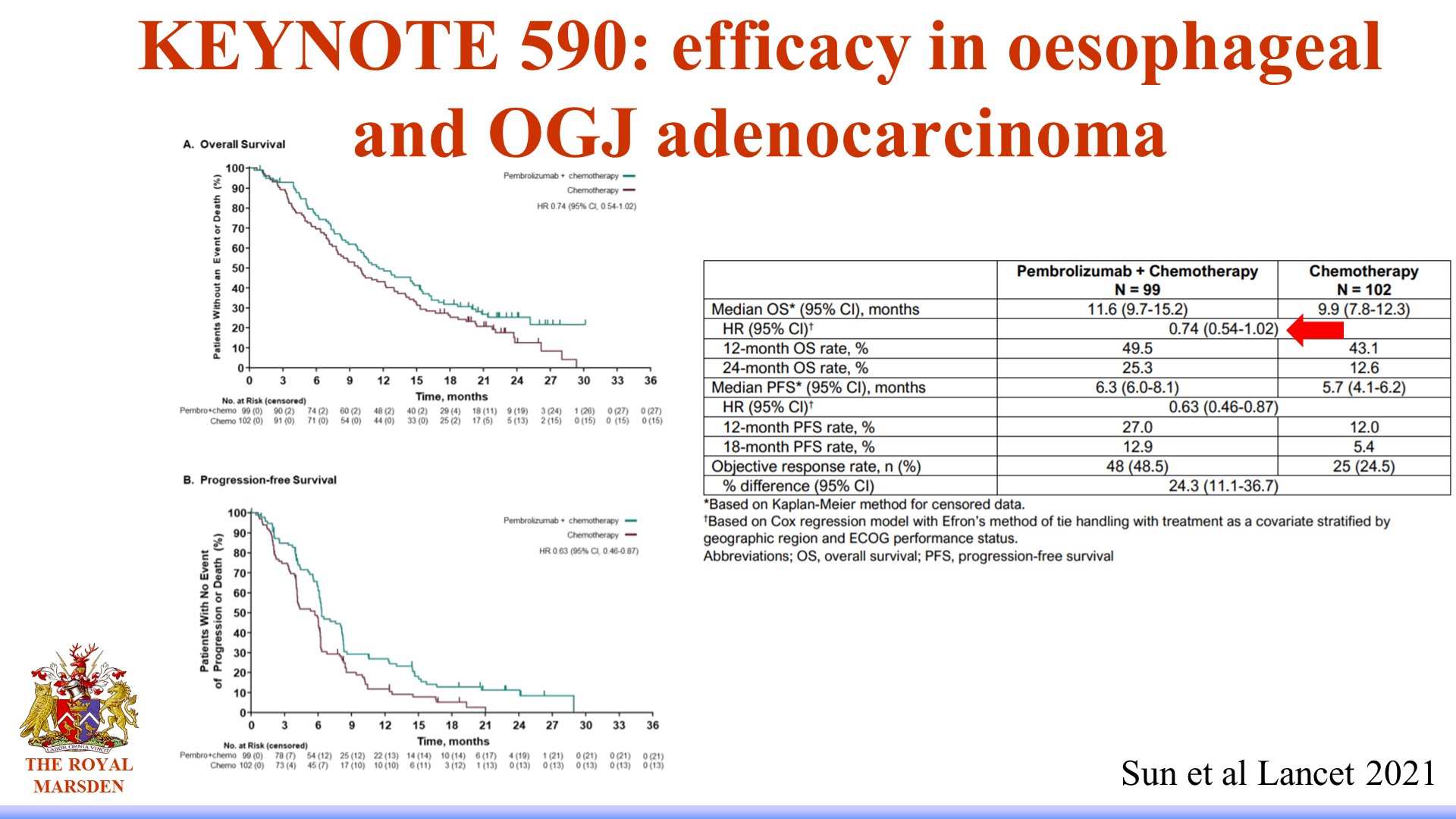 KEYNOTE 590: efficacy in oesophageal and OGJ adenocarcinoma
Content of this presentation is the property of the author, licensed by ASCO. Permission required for reuse.
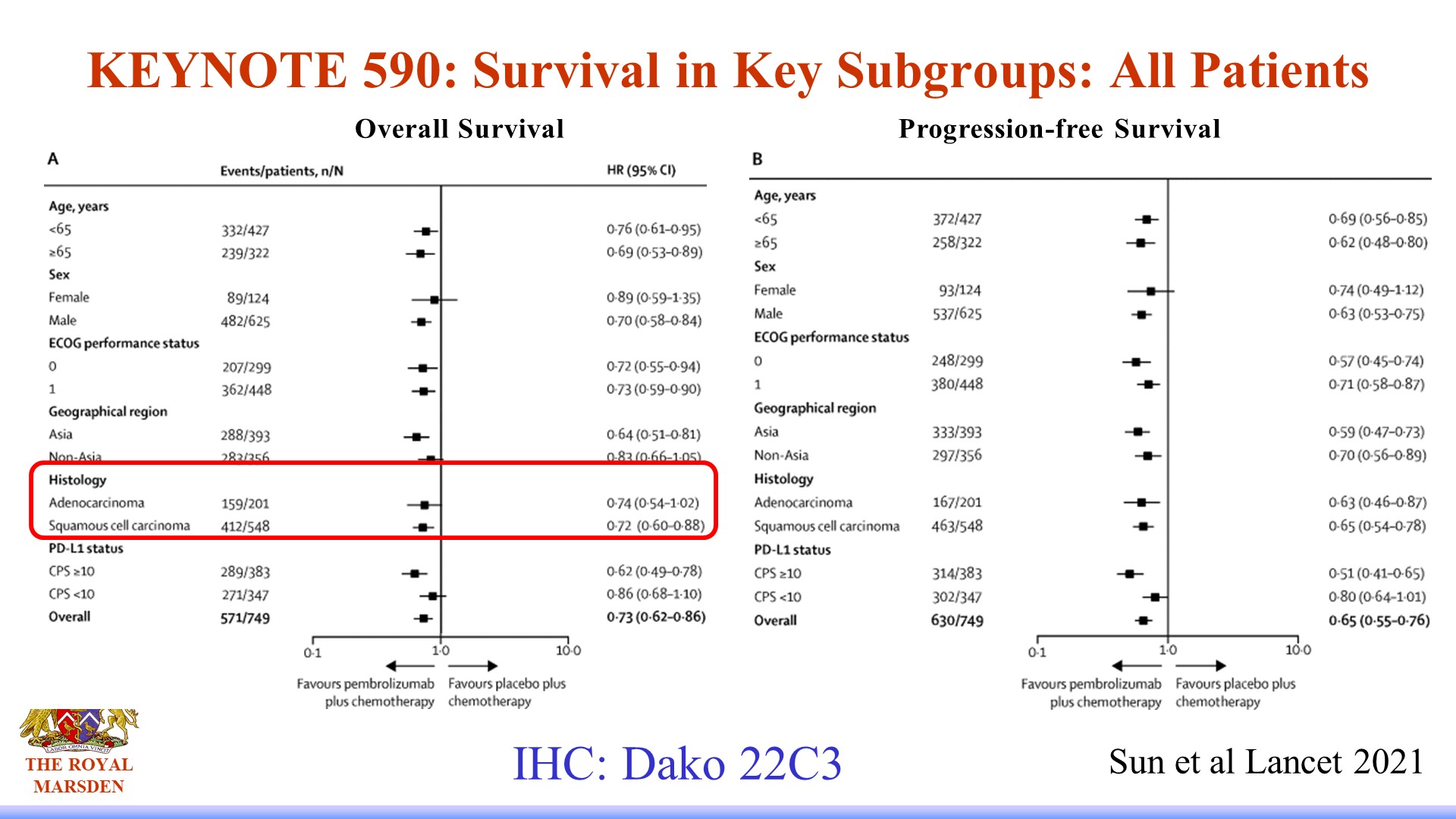 KEYNOTE 590: Survival in Key Subgroups: All Patients
Content of this presentation is the property of the author, licensed by ASCO. Permission required for reuse.
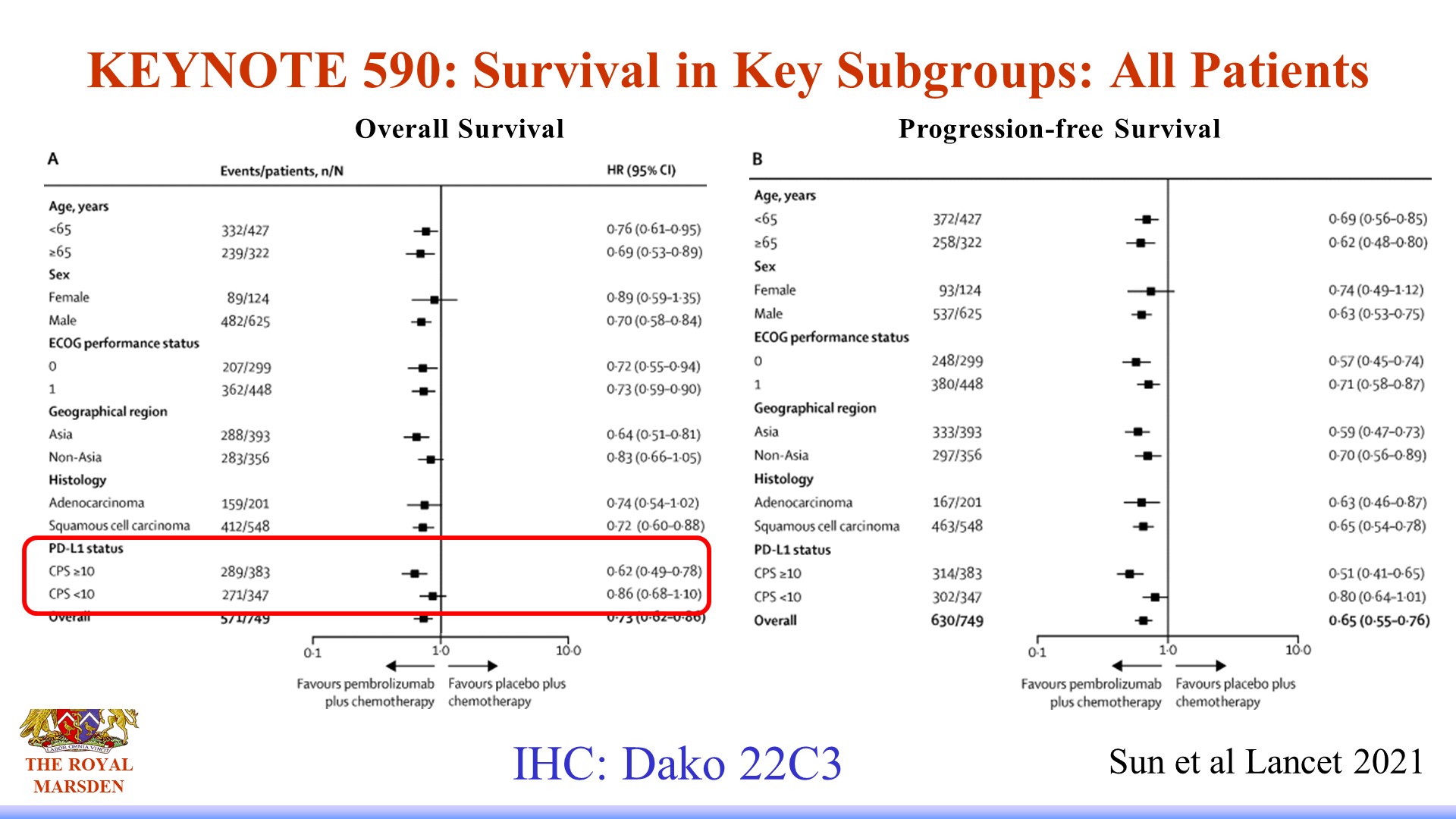 KEYNOTE 590: Survival in Key Subgroups: All Patients
Content of this presentation is the property of the author, licensed by ASCO. Permission required for reuse.
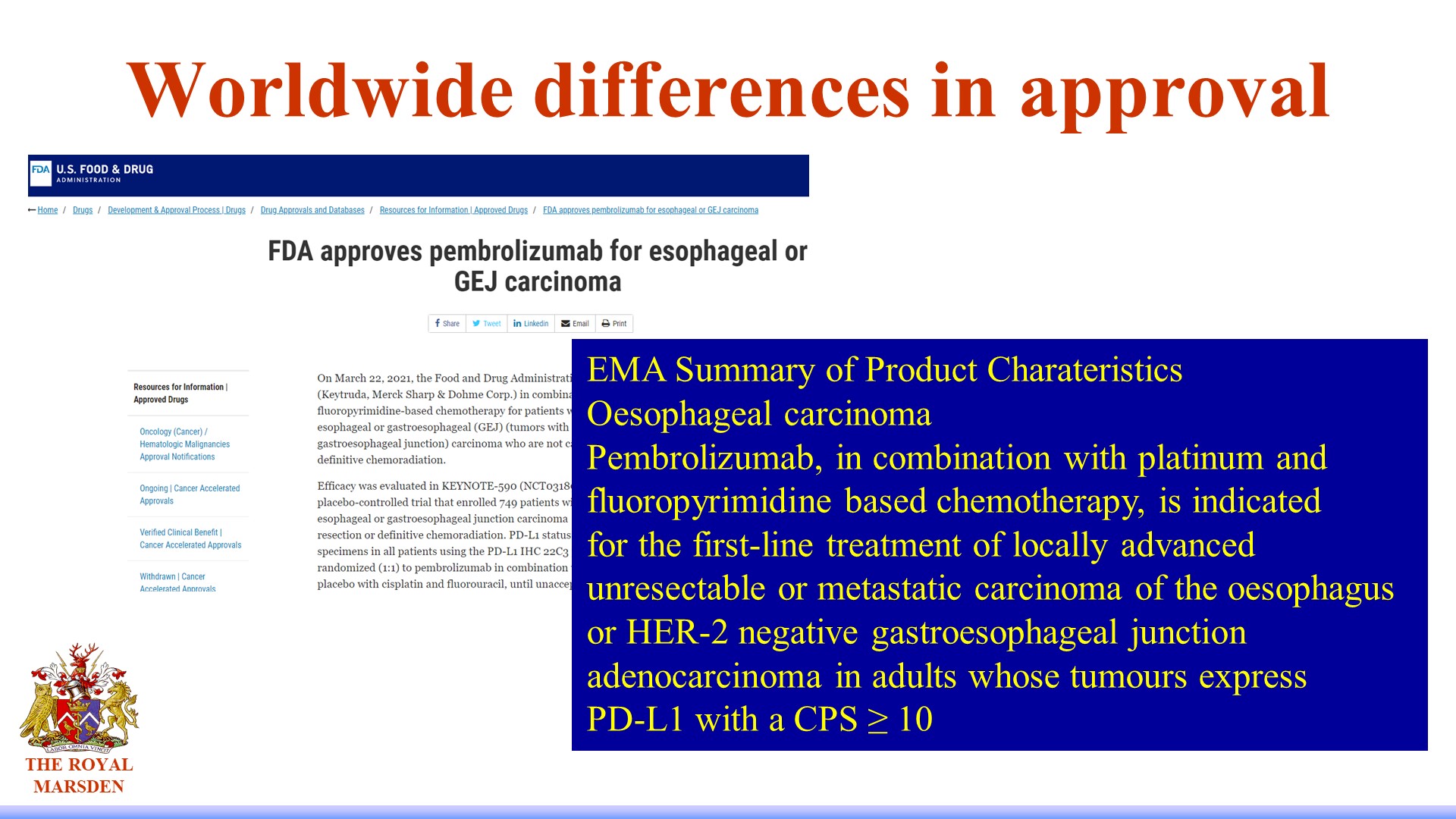 Worldwide differences in approval
Content of this presentation is the property of the author, licensed by ASCO. Permission required for reuse.
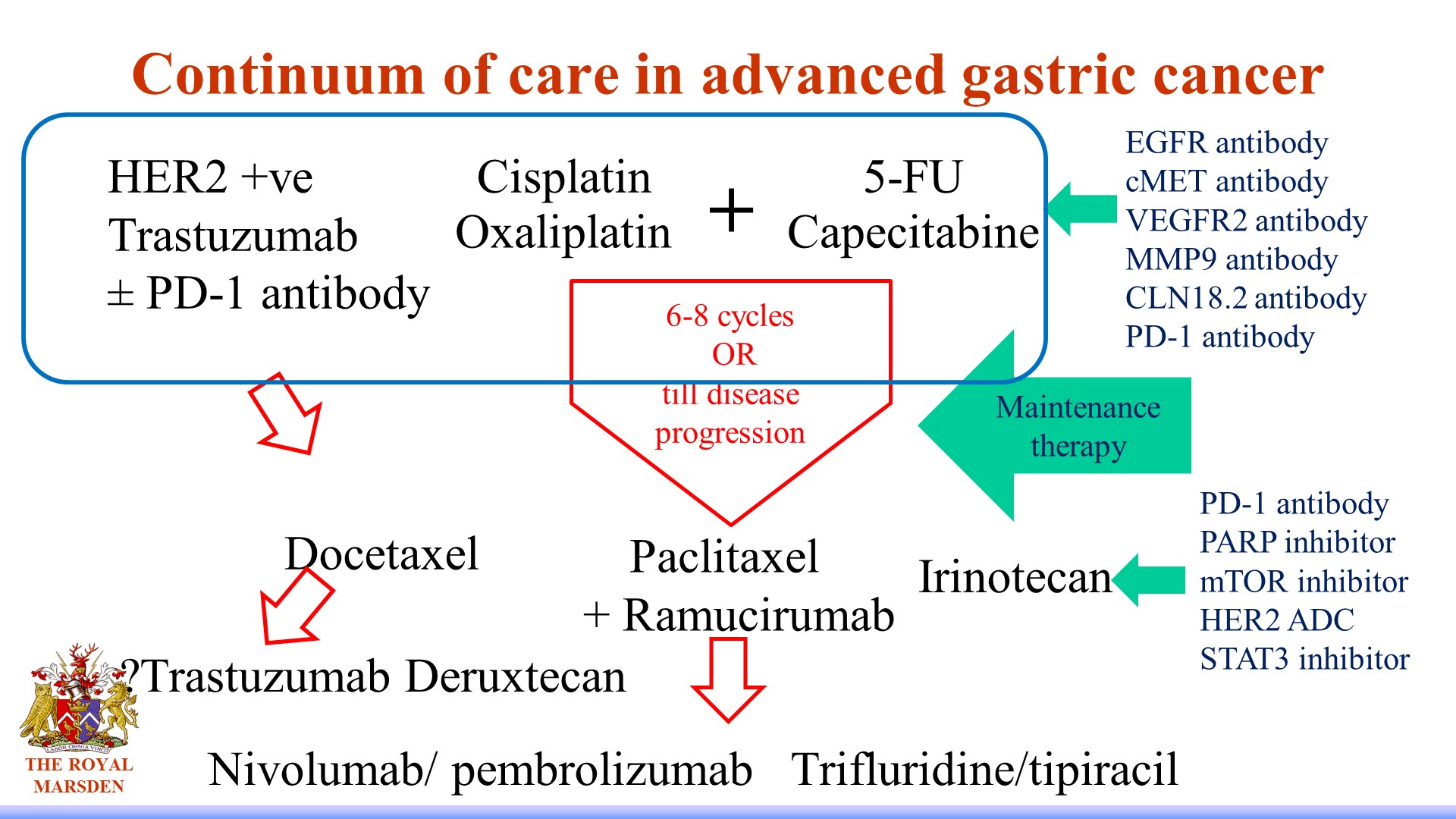 Continuum of care in advanced gastric cancer
Content of this presentation is the property of the author, licensed by ASCO. Permission required for reuse.
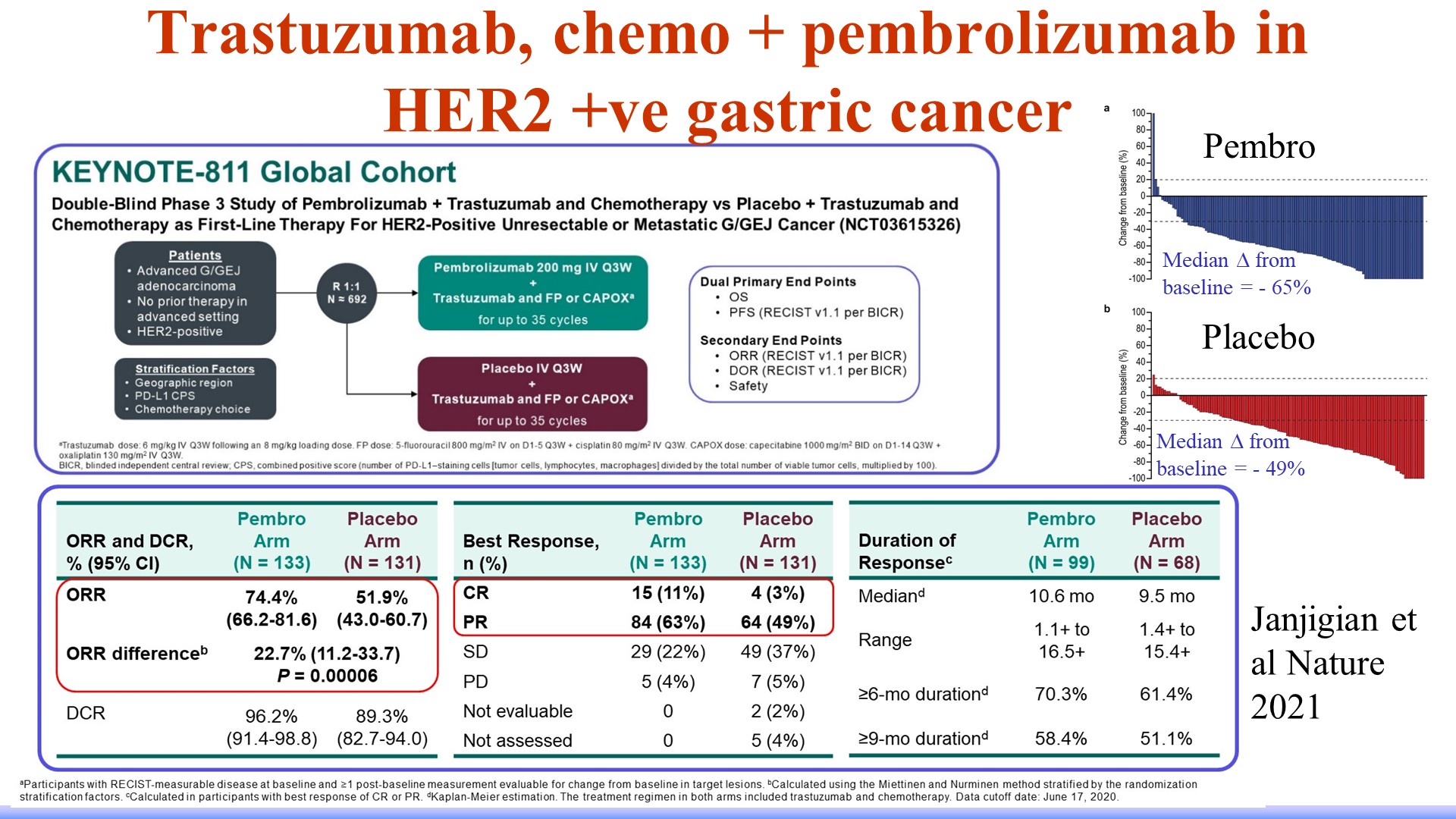 Trastuzumab, chemo + pembrolizumab in HER2 +ve gastric cancer<br />
Content of this presentation is the property of the author, licensed by ASCO. Permission required for reuse.
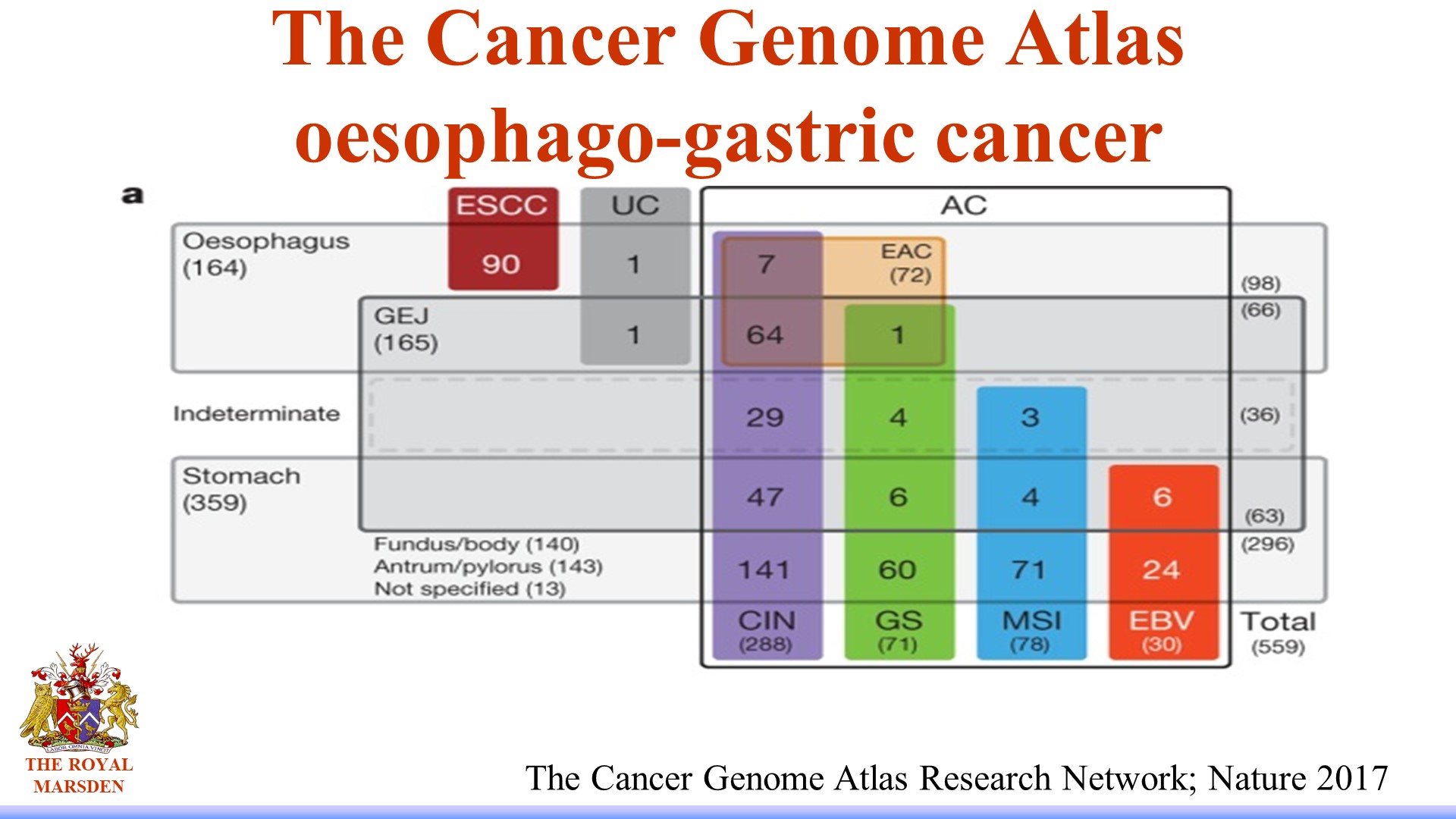 The Cancer Genome Atlas oesophago-gastric cancer
Content of this presentation is the property of the author, licensed by ASCO. Permission required for reuse.
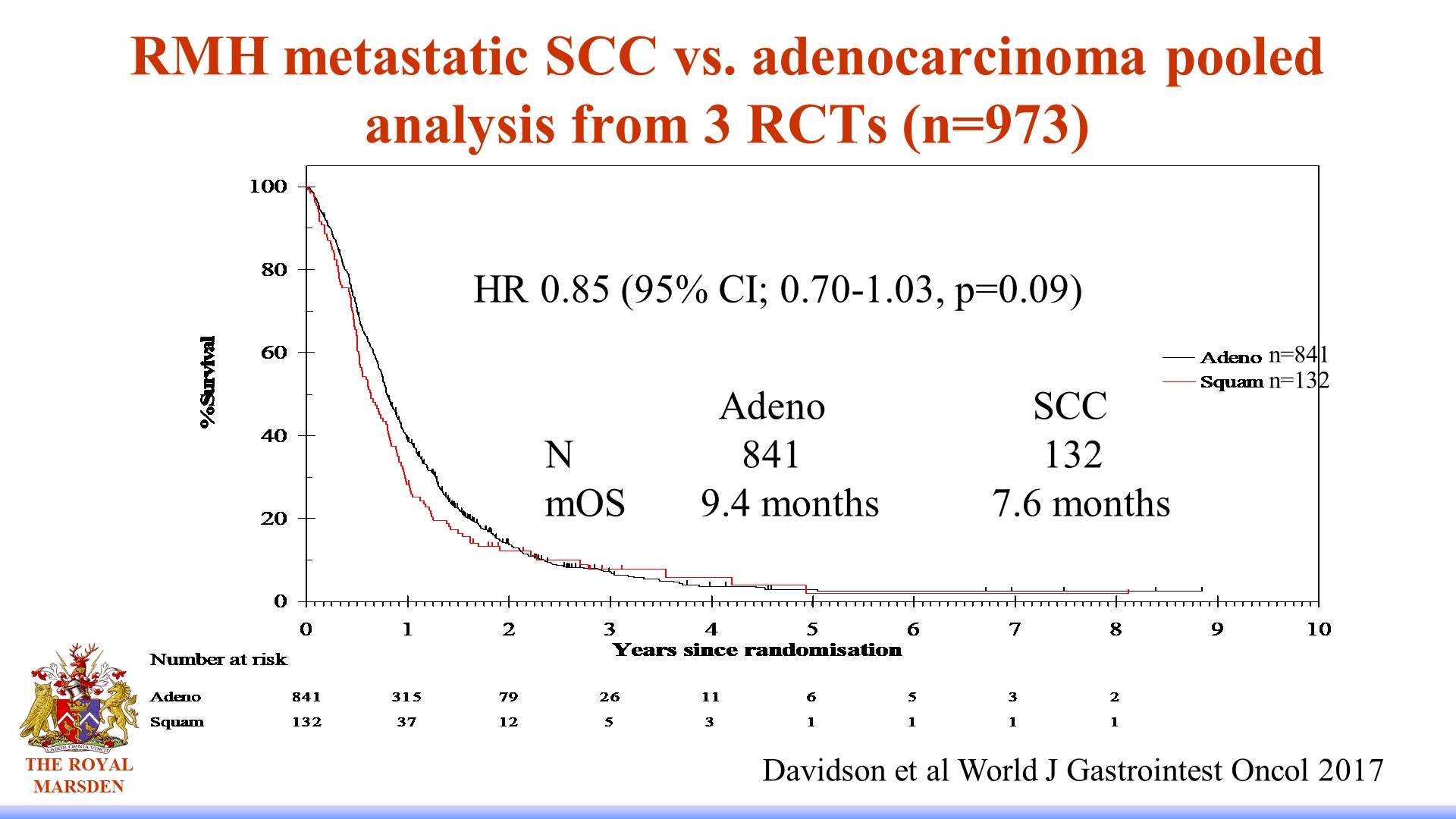 RMH metastatic SCC vs. adenocarcinoma pooled analysis from 3 RCTs (n=973)
Content of this presentation is the property of the author, licensed by ASCO. Permission required for reuse.
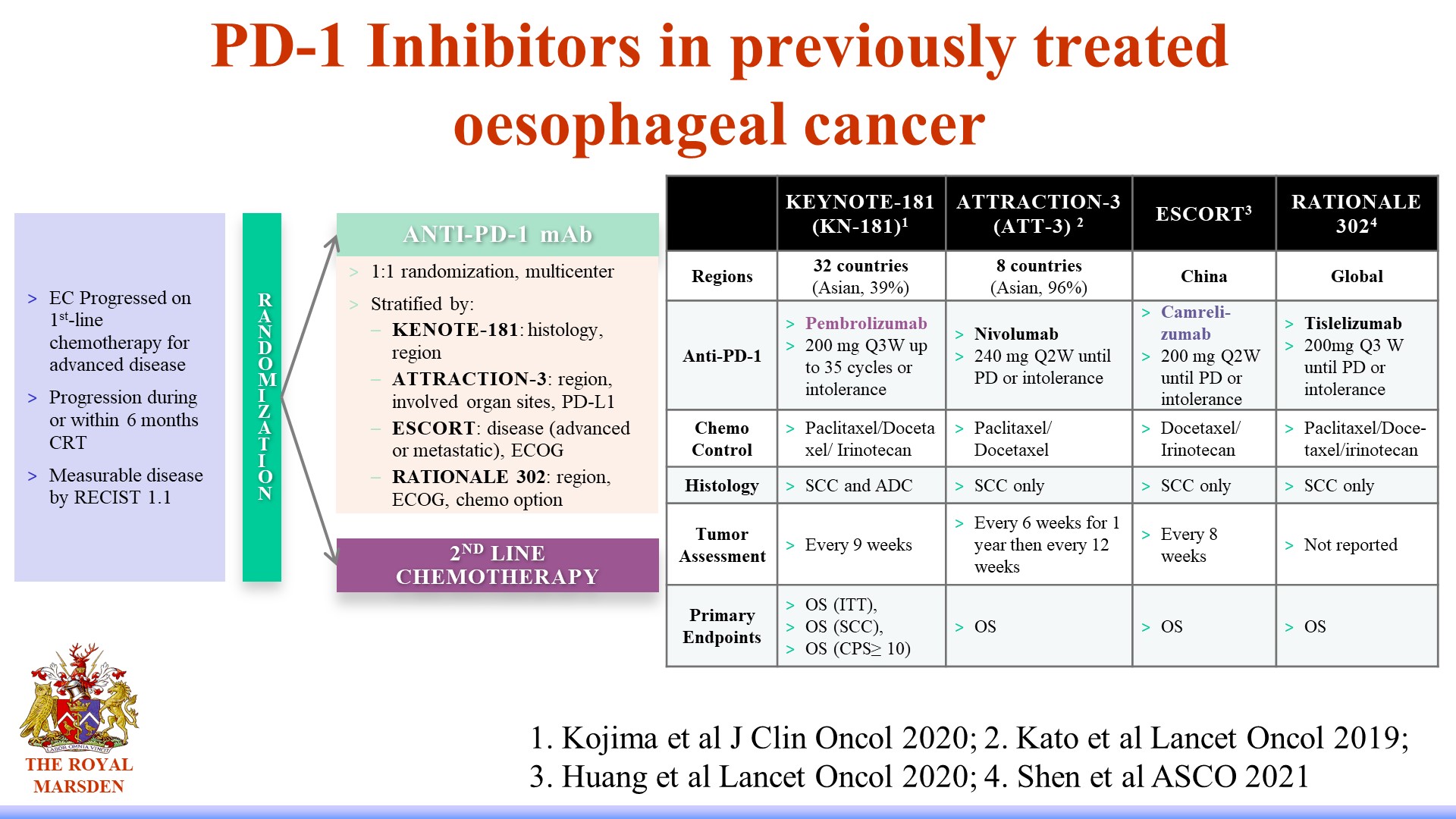 PD-1 Inhibitors in previously treated oesophageal cancer
Content of this presentation is the property of the author, licensed by ASCO. Permission required for reuse.
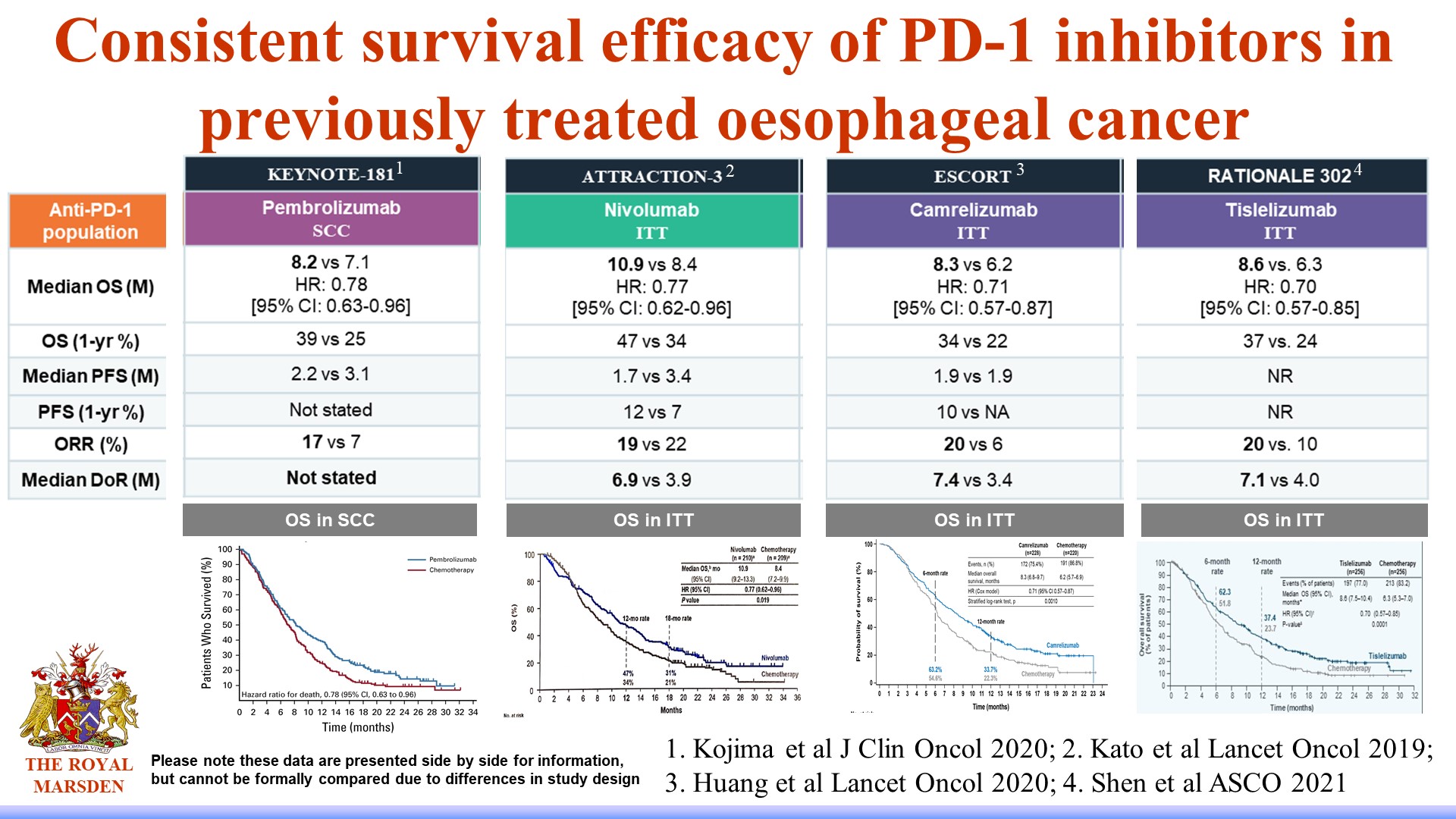 Consistent survival efficacy of PD-1 inhibitors in previously treated oesophageal cancer
Content of this presentation is the property of the author, licensed by ASCO. Permission required for reuse.
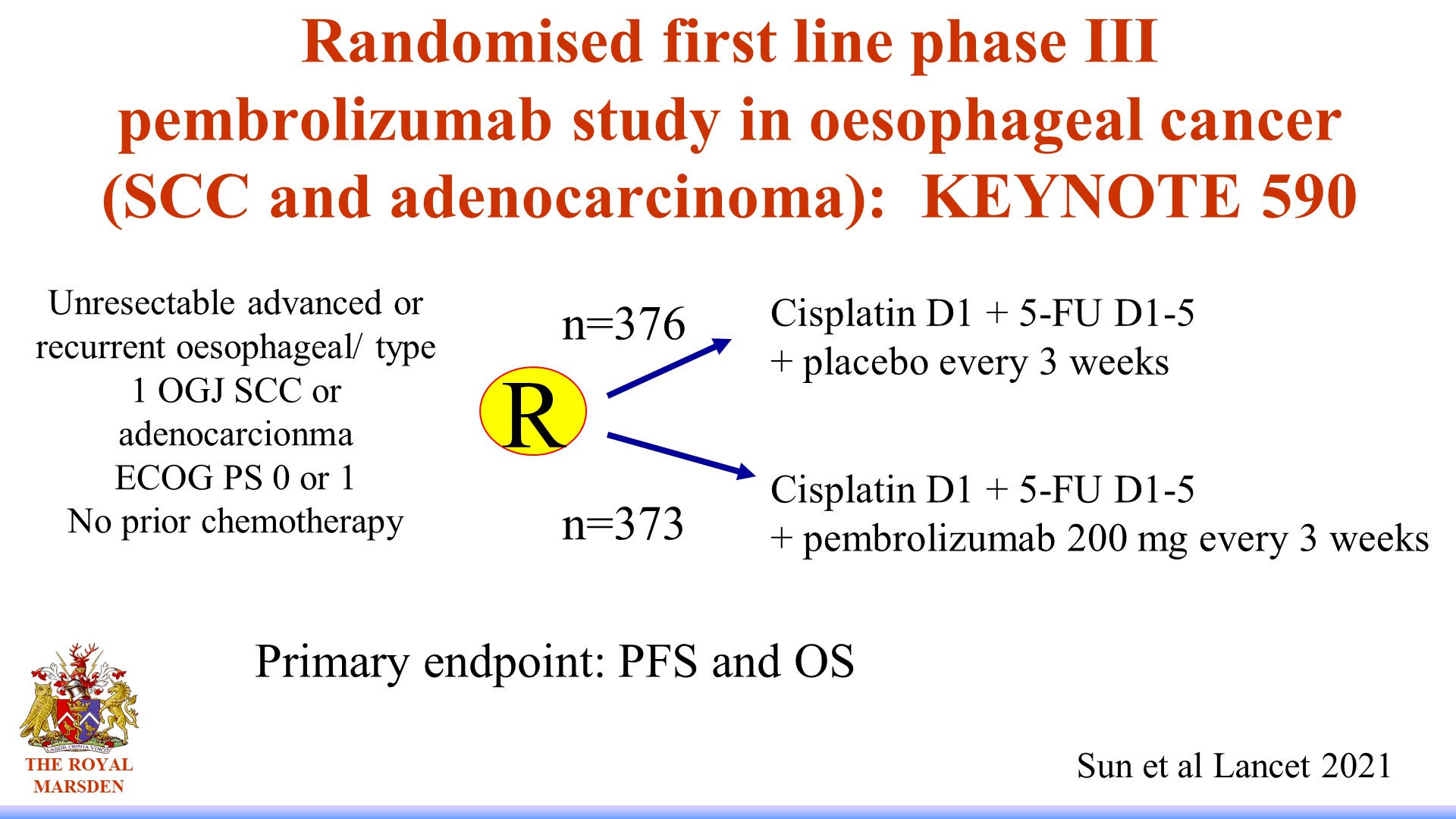 Randomised first line phase III pembrolizumab study in oesophageal cancer (SCC and adenocarcinoma):  KEYNOTE 590
Content of this presentation is the property of the author, licensed by ASCO. Permission required for reuse.
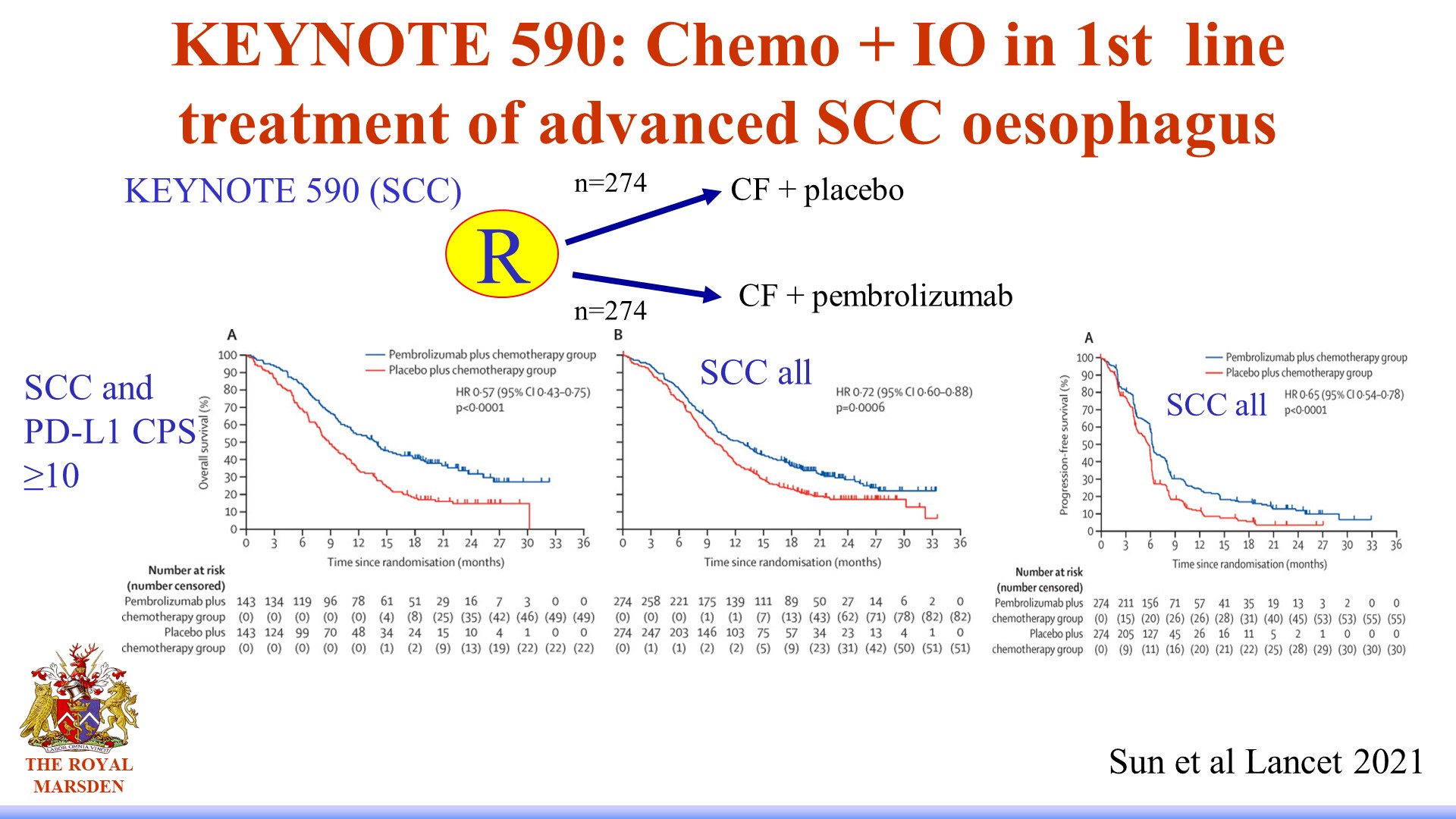 KEYNOTE 590: Chemo + IO in 1st  line treatment of advanced SCC oesophagus
Content of this presentation is the property of the author, licensed by ASCO. Permission required for reuse.
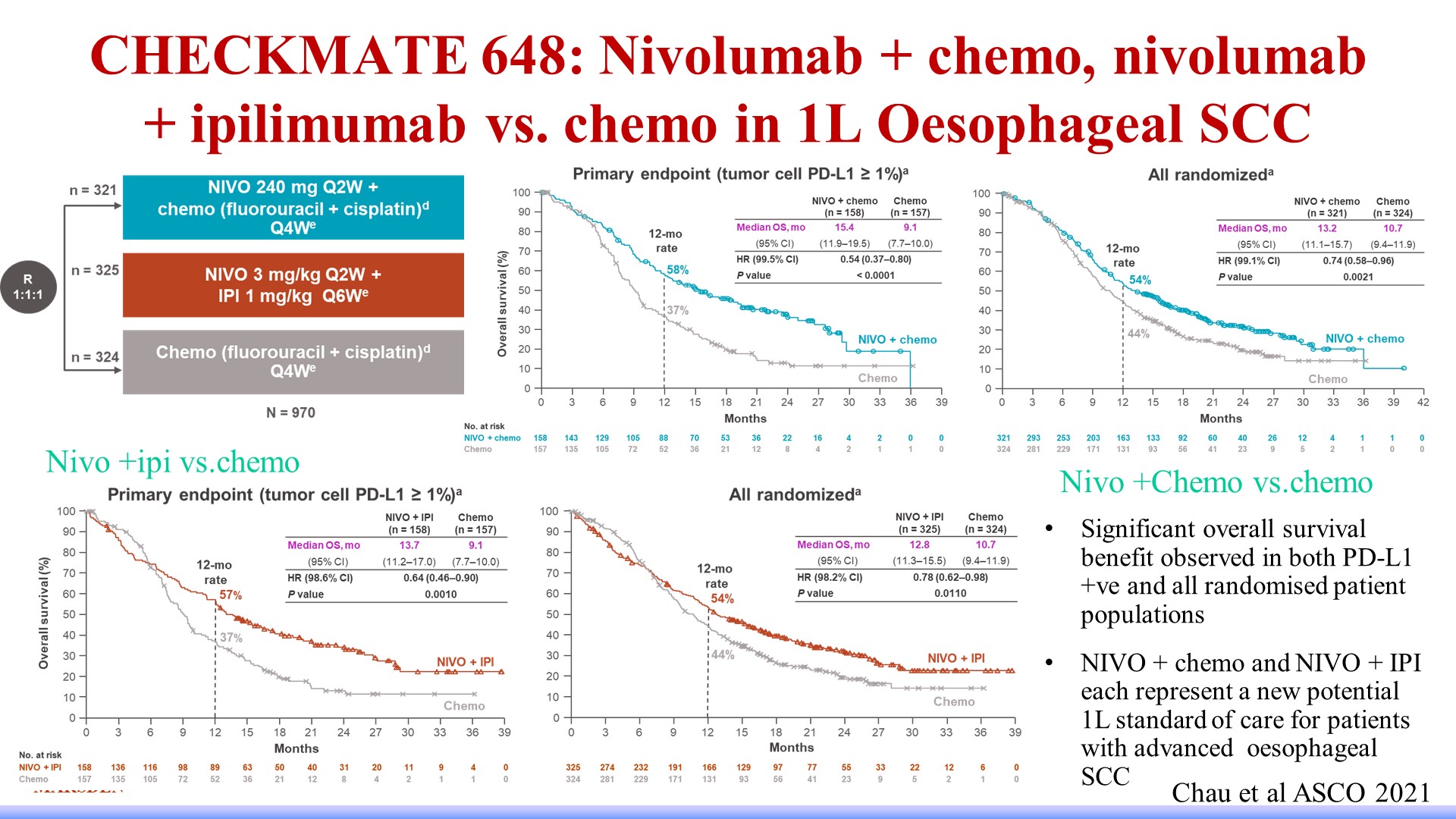 CHECKMATE 648: Nivolumab + chemo, nivolumab + ipilimumab vs. chemo in 1L Oesophageal SCC
Content of this presentation is the property of the author, licensed by ASCO. Permission required for reuse.
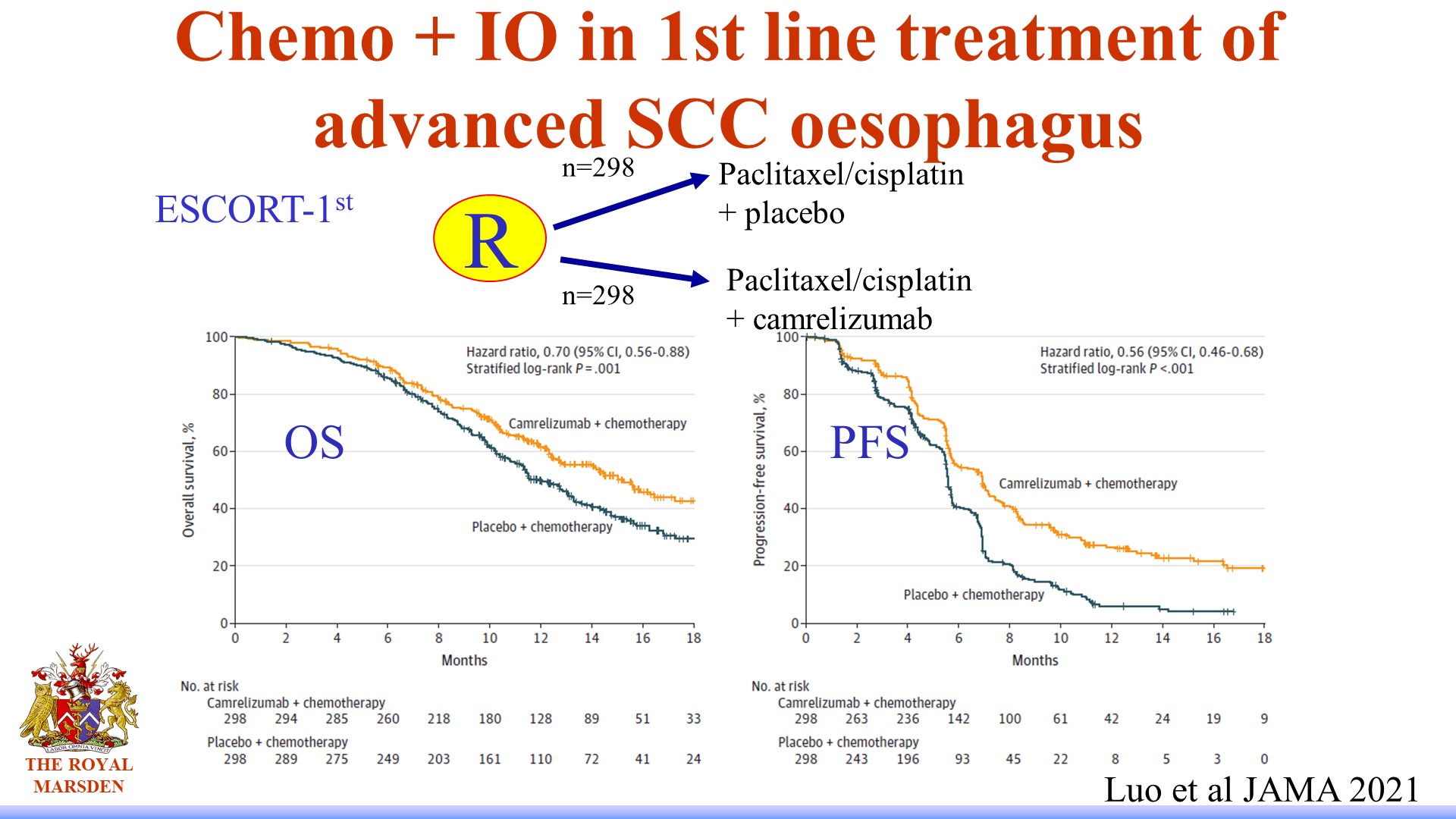 Chemo + IO in 1st line treatment of advanced SCC oesophagus
Content of this presentation is the property of the author, licensed by ASCO. Permission required for reuse.
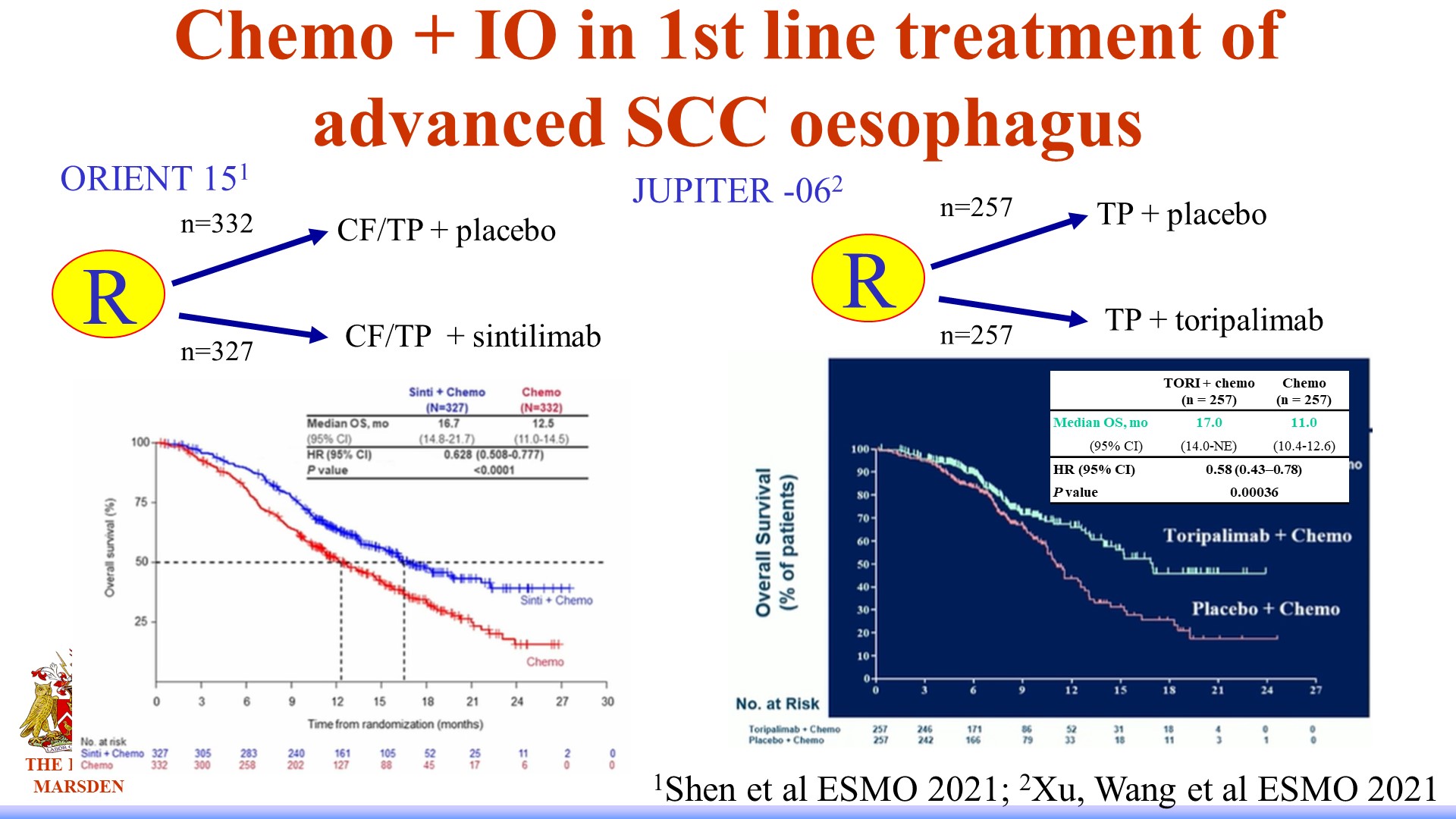 Chemo + IO in 1st line treatment of advanced SCC oesophagus
Content of this presentation is the property of the author, licensed by ASCO. Permission required for reuse.
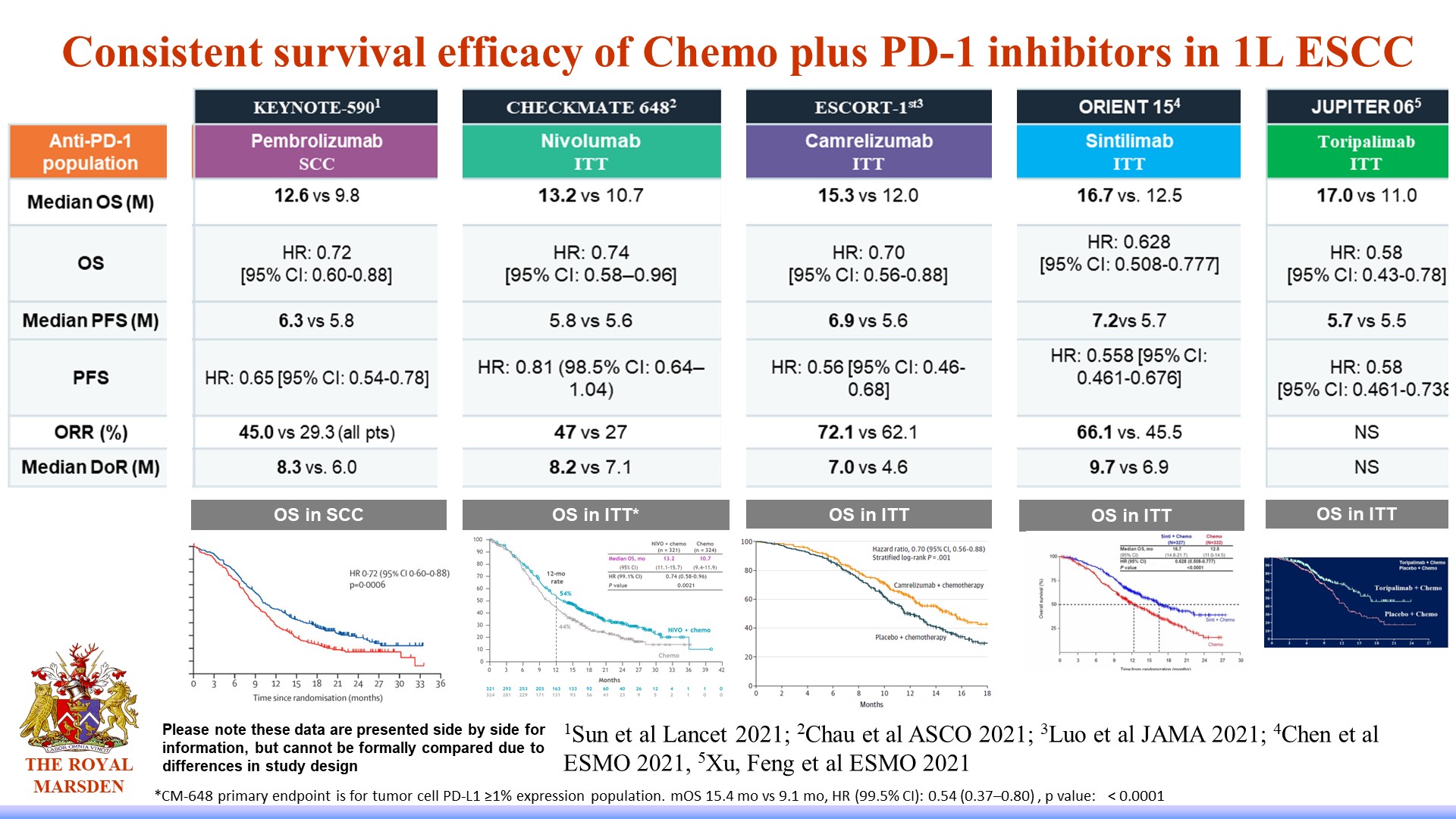 Consistent survival efficacy of Chemo plus PD-1 inhibitors in 1L ESCC
Content of this presentation is the property of the author, licensed by ASCO. Permission required for reuse.
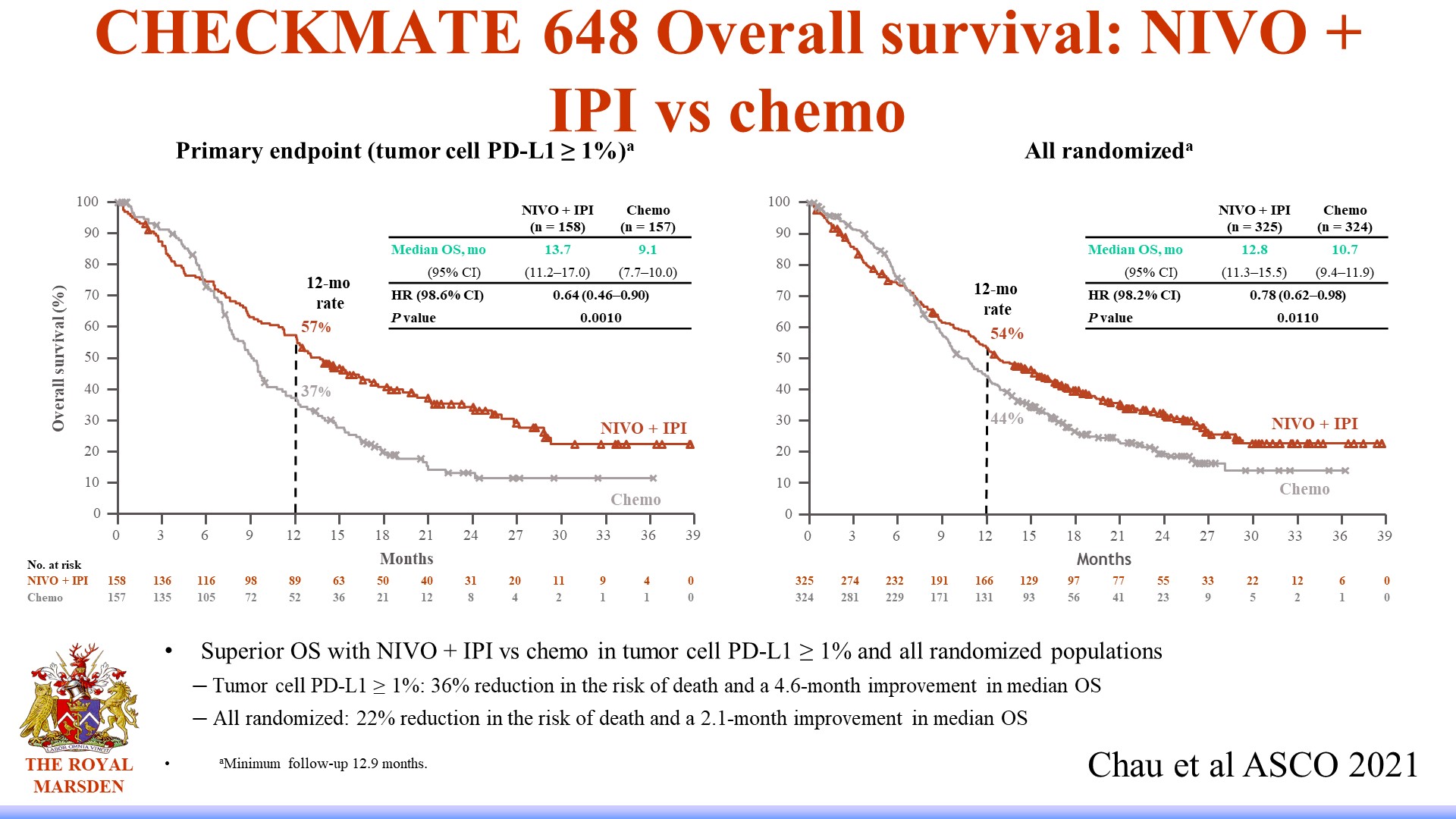 CHECKMATE 648 Overall survival: NIVO + IPI vs chemo
Content of this presentation is the property of the author, licensed by ASCO. Permission required for reuse.
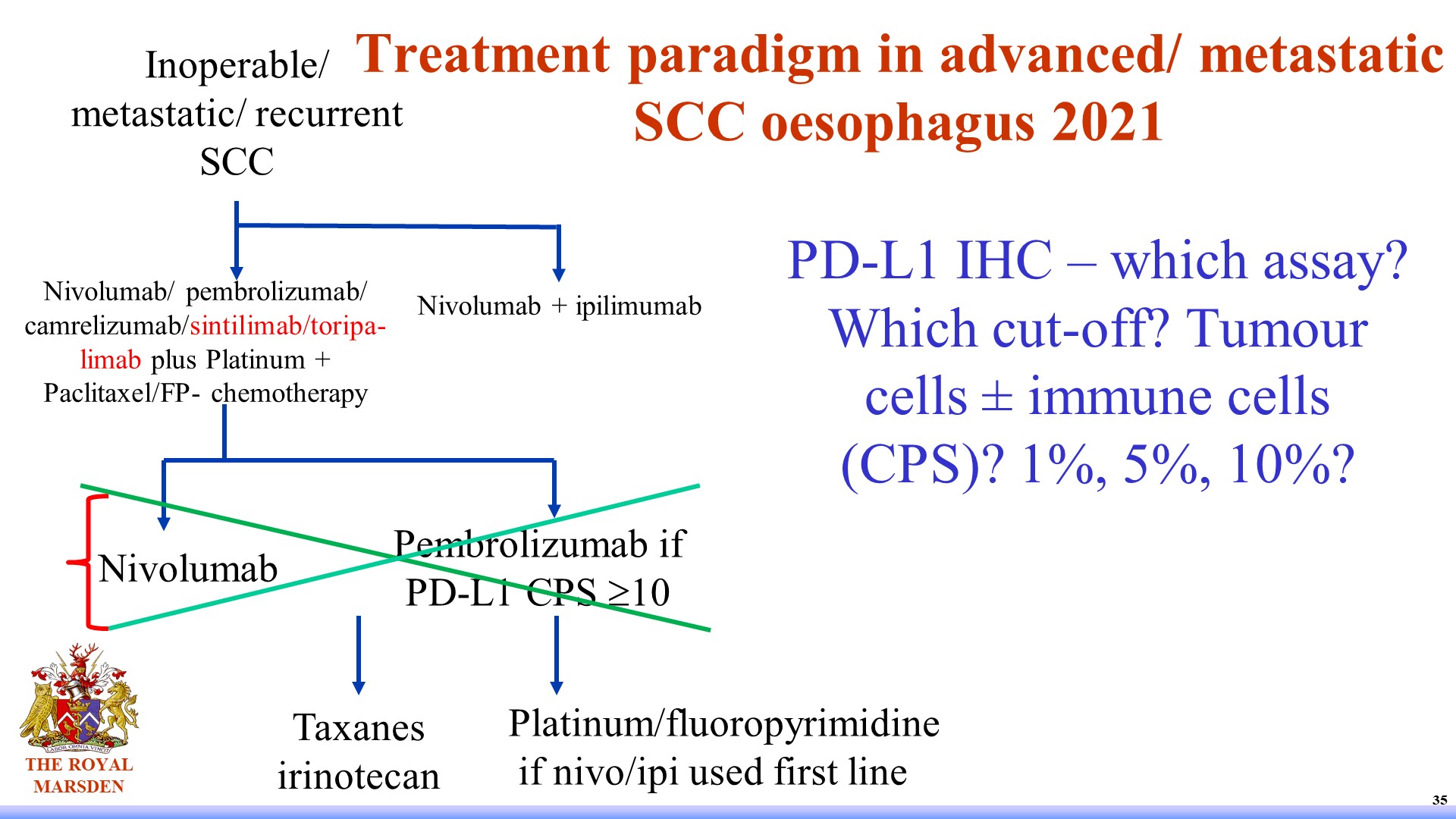 Treatment paradigm in advanced/ metastatic <br />SCC oesophagus 2021
Content of this presentation is the property of the author, licensed by ASCO. Permission required for reuse.
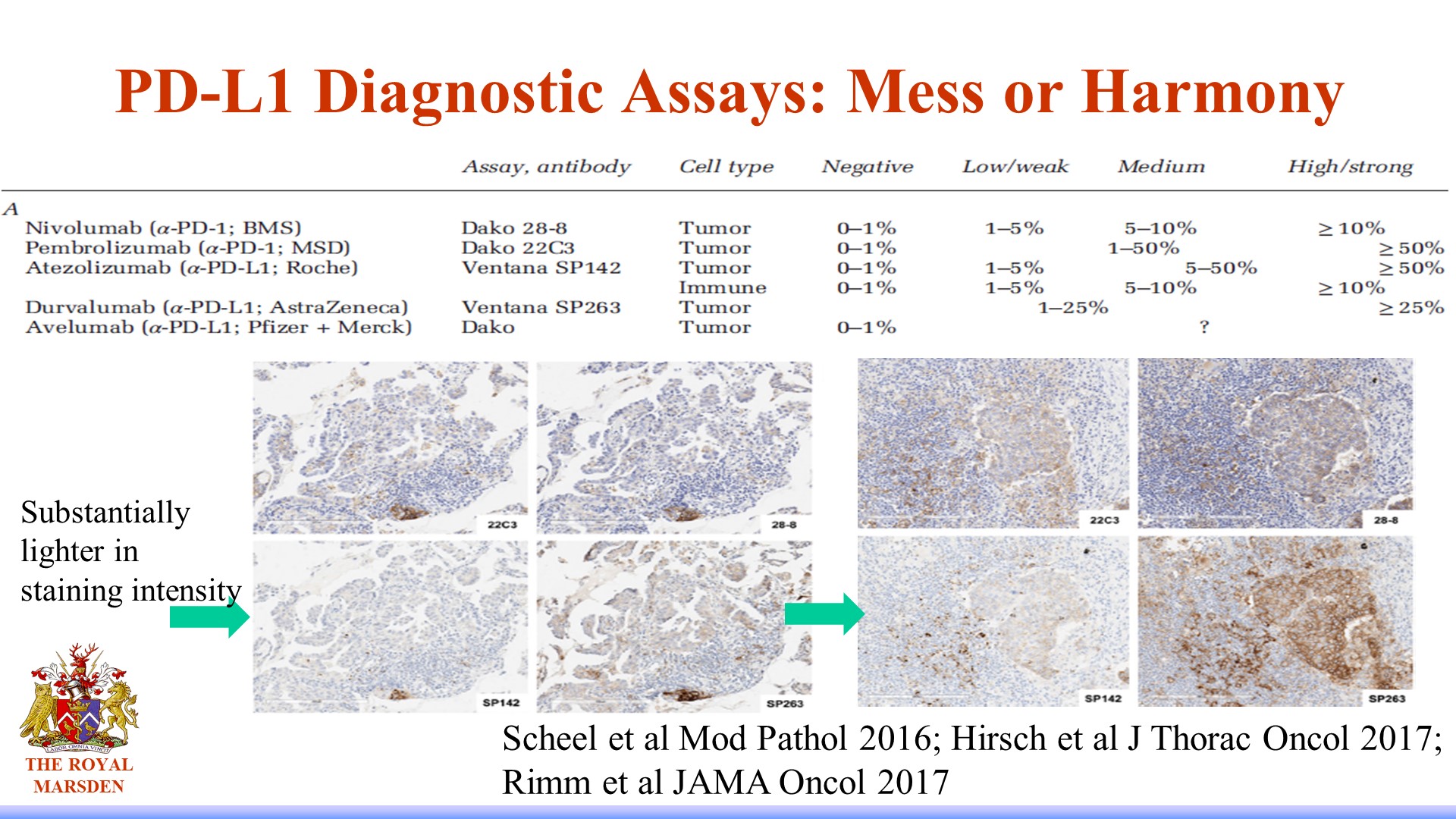 PD-L1 Diagnostic Assays: Mess or Harmony
Content of this presentation is the property of the author, licensed by ASCO. Permission required for reuse.
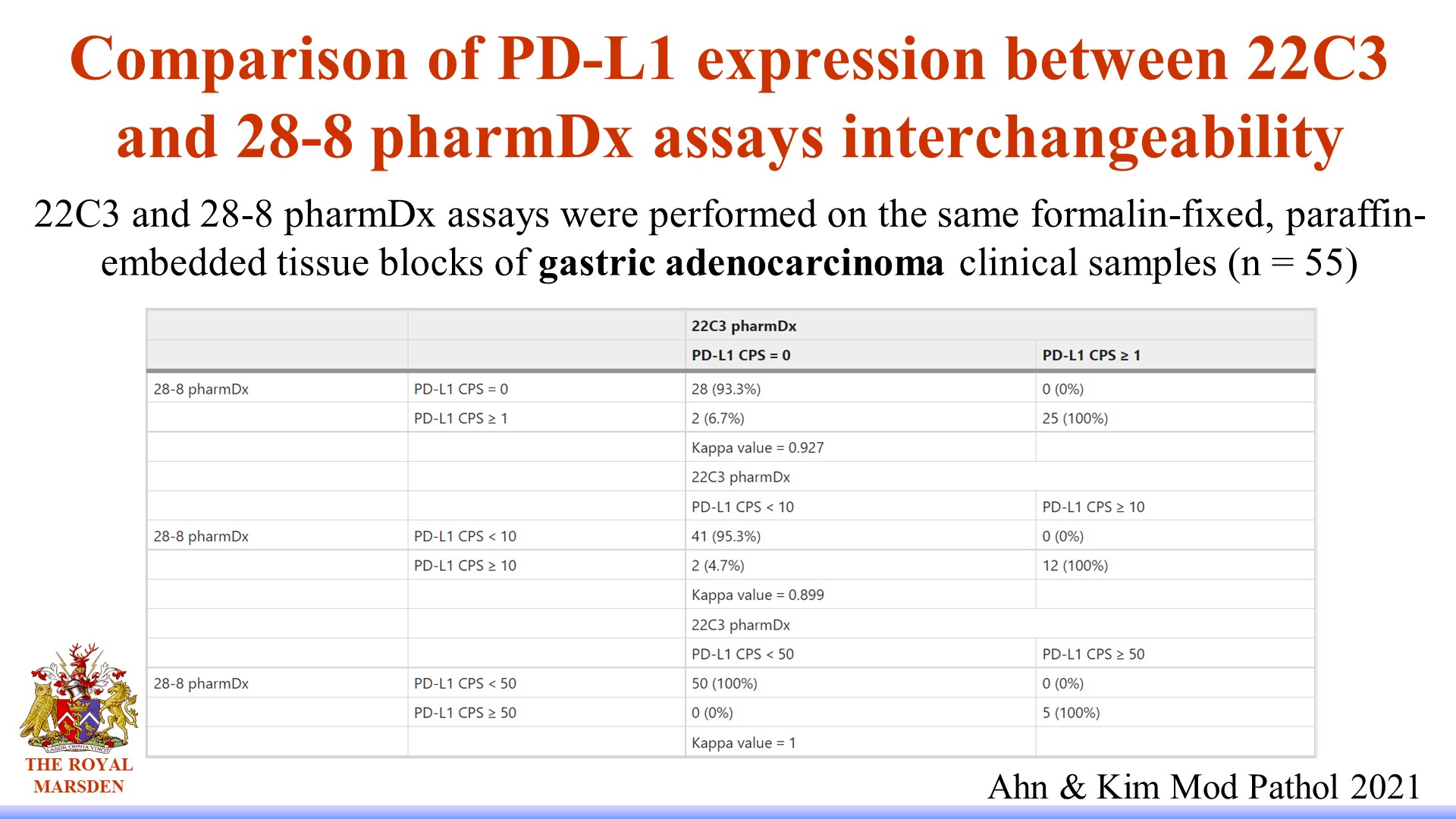 Comparison of PD-L1 expression between 22C3 and 28-8 pharmDx assays interchangeability
Content of this presentation is the property of the author, licensed by ASCO. Permission required for reuse.
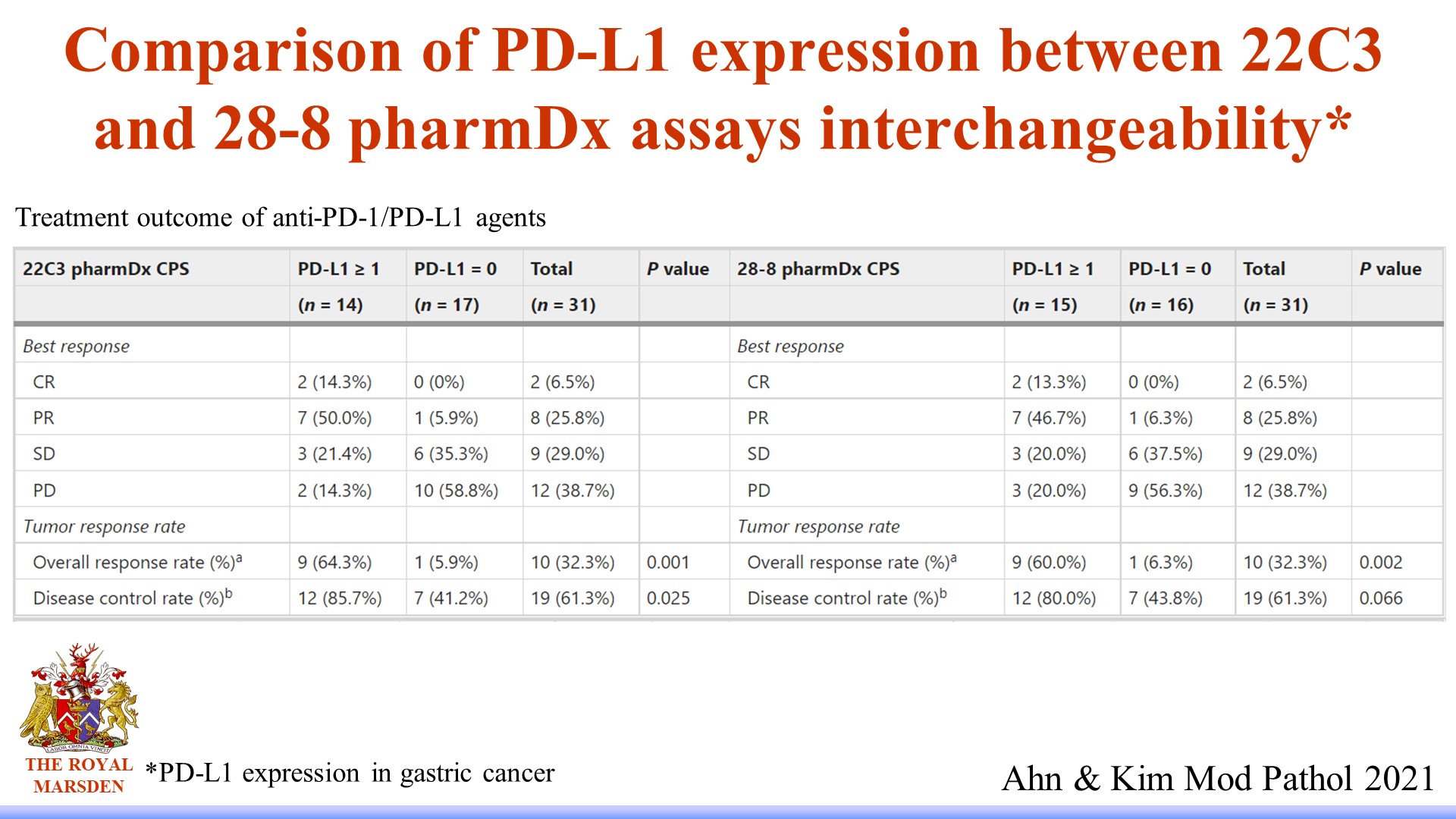 Comparison of PD-L1 expression between 22C3 and 28-8 pharmDx assays interchangeability*
Content of this presentation is the property of the author, licensed by ASCO. Permission required for reuse.
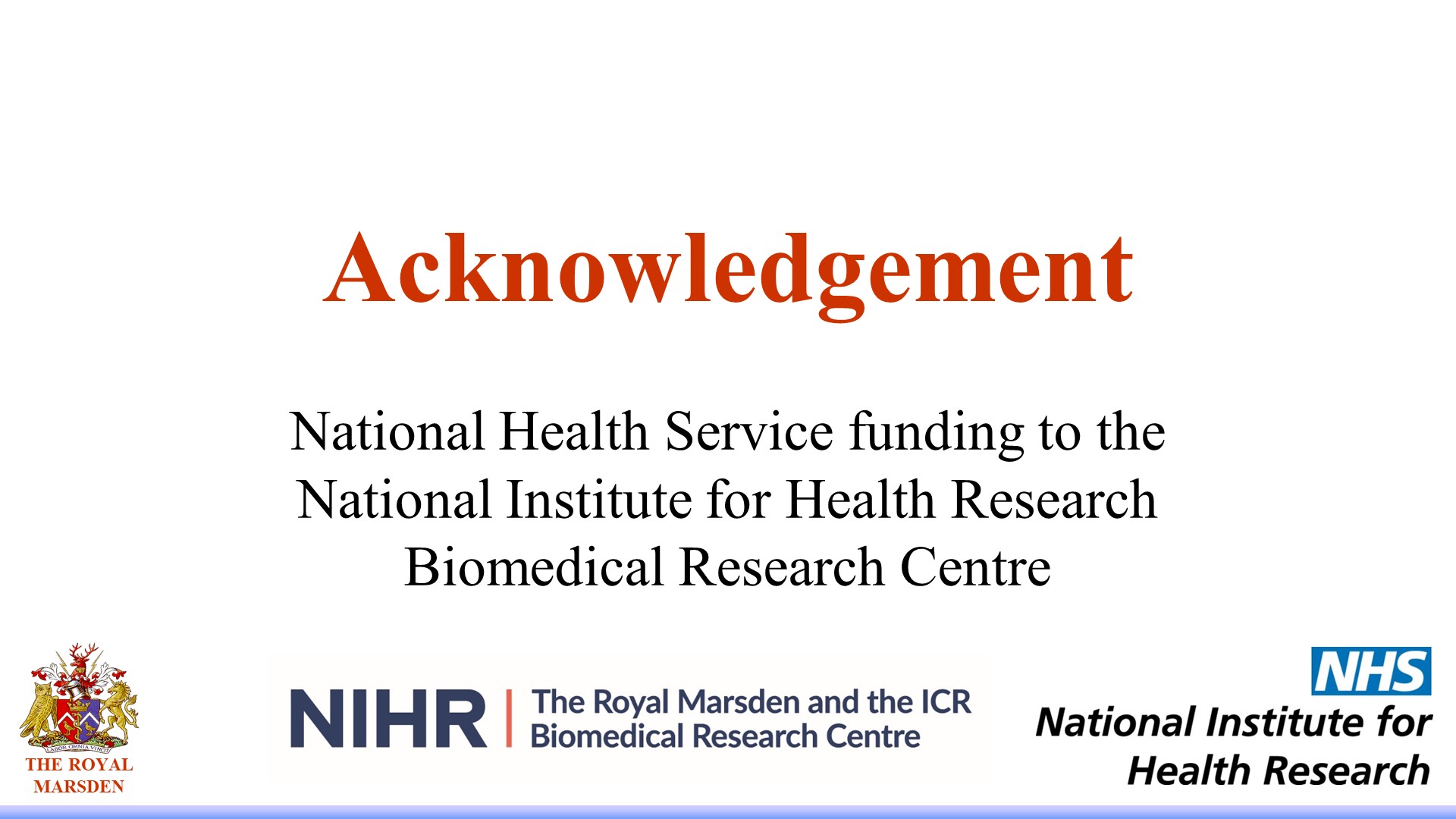 Acknowledgement
Content of this presentation is the property of the author, licensed by ASCO. Permission required for reuse.
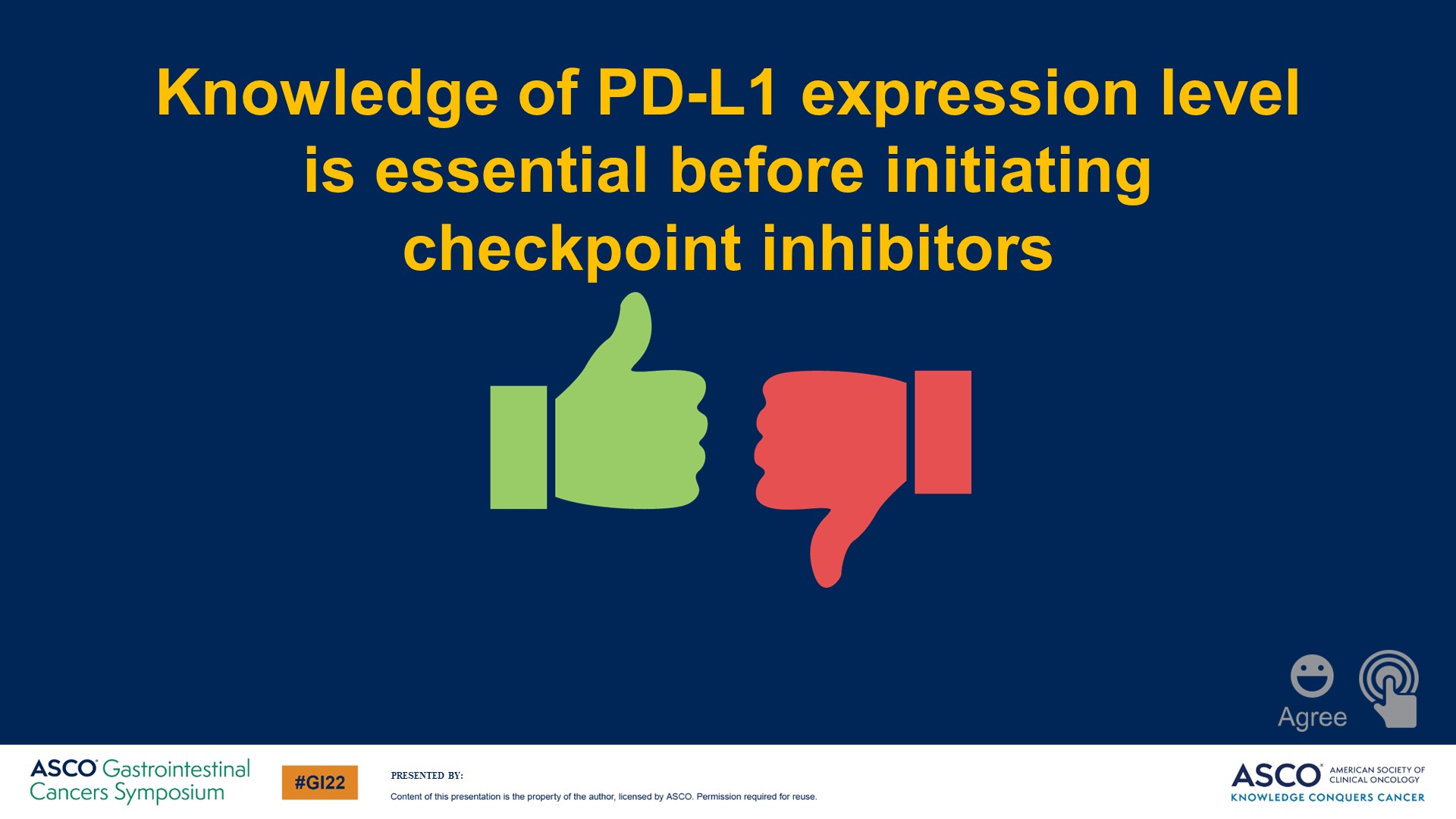 Slide 40
Content of this presentation is the property of the author, licensed by ASCO. Permission required for reuse.